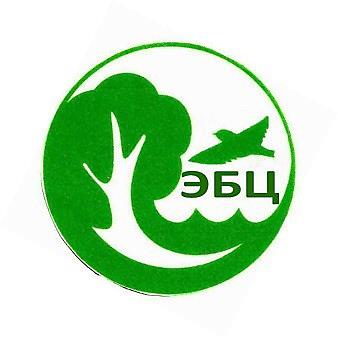 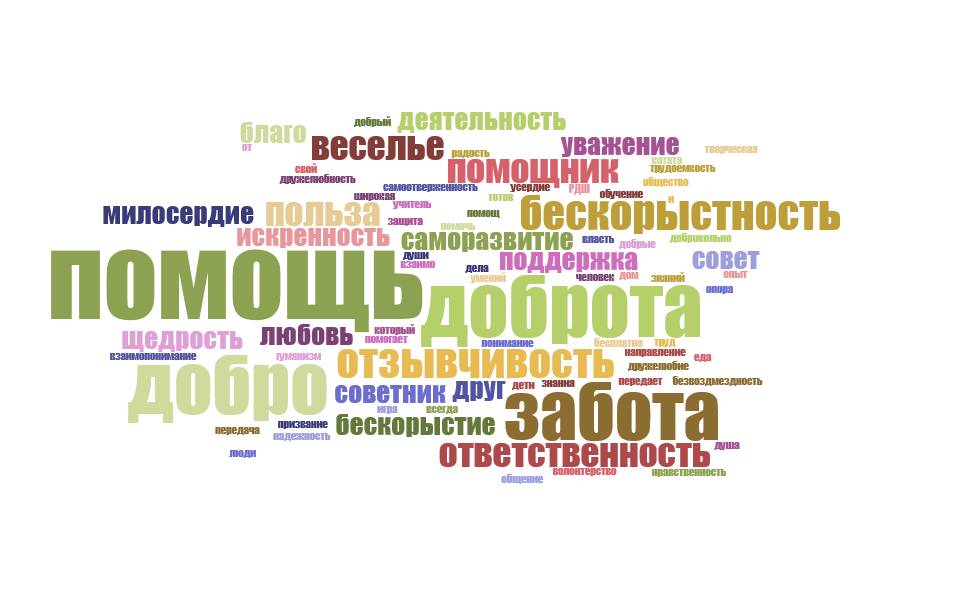 ЭКОВОЛОНТЁРЫ 
МБОУ ДО Эколого-биологический центр г. Туапсе
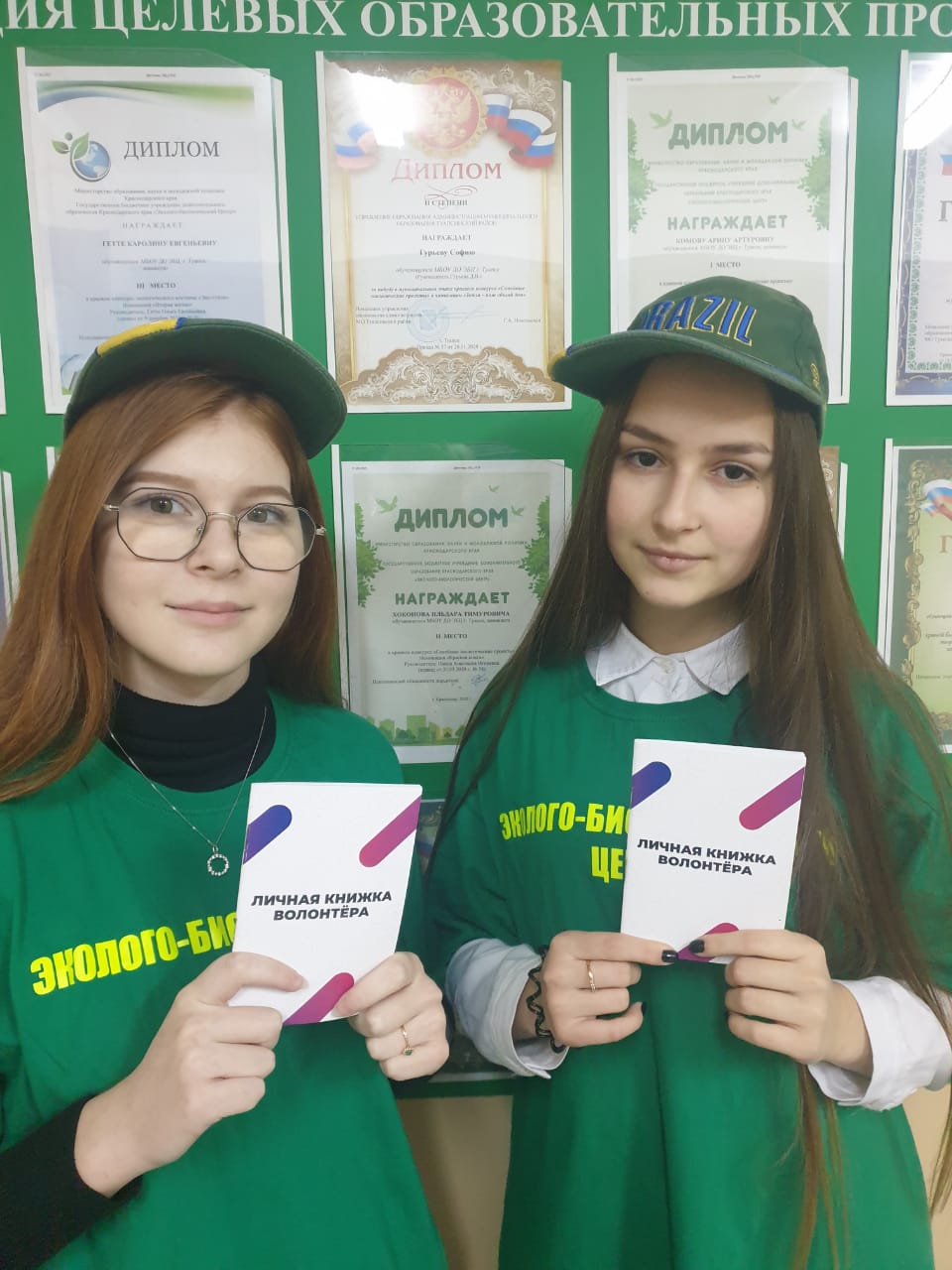 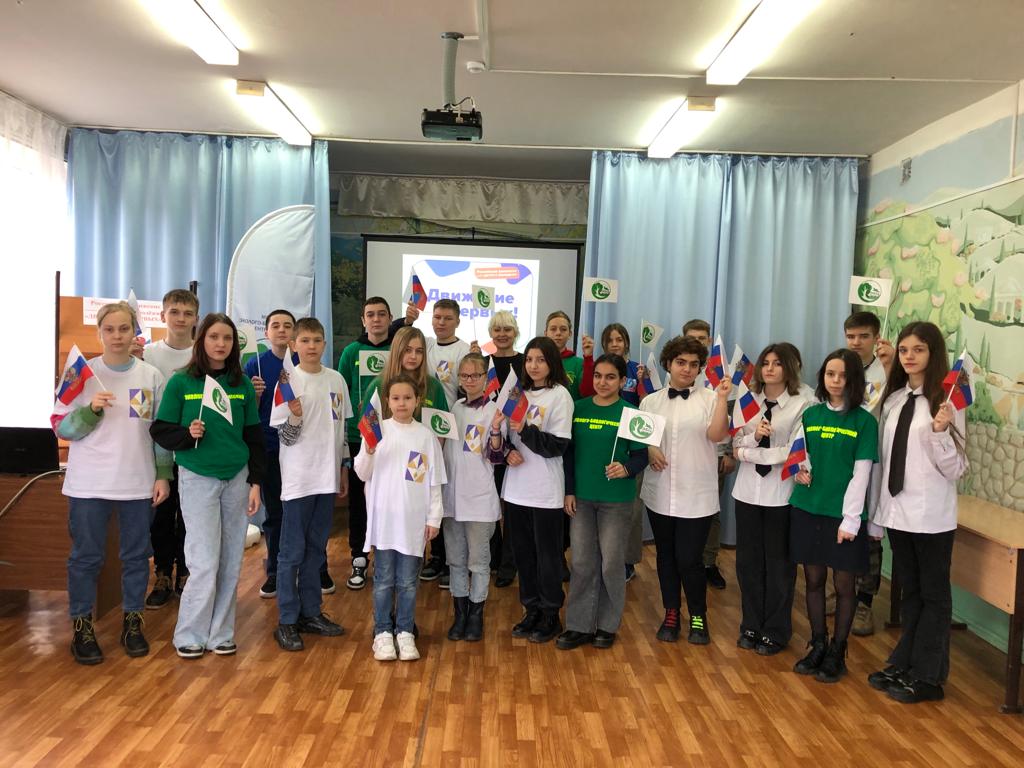 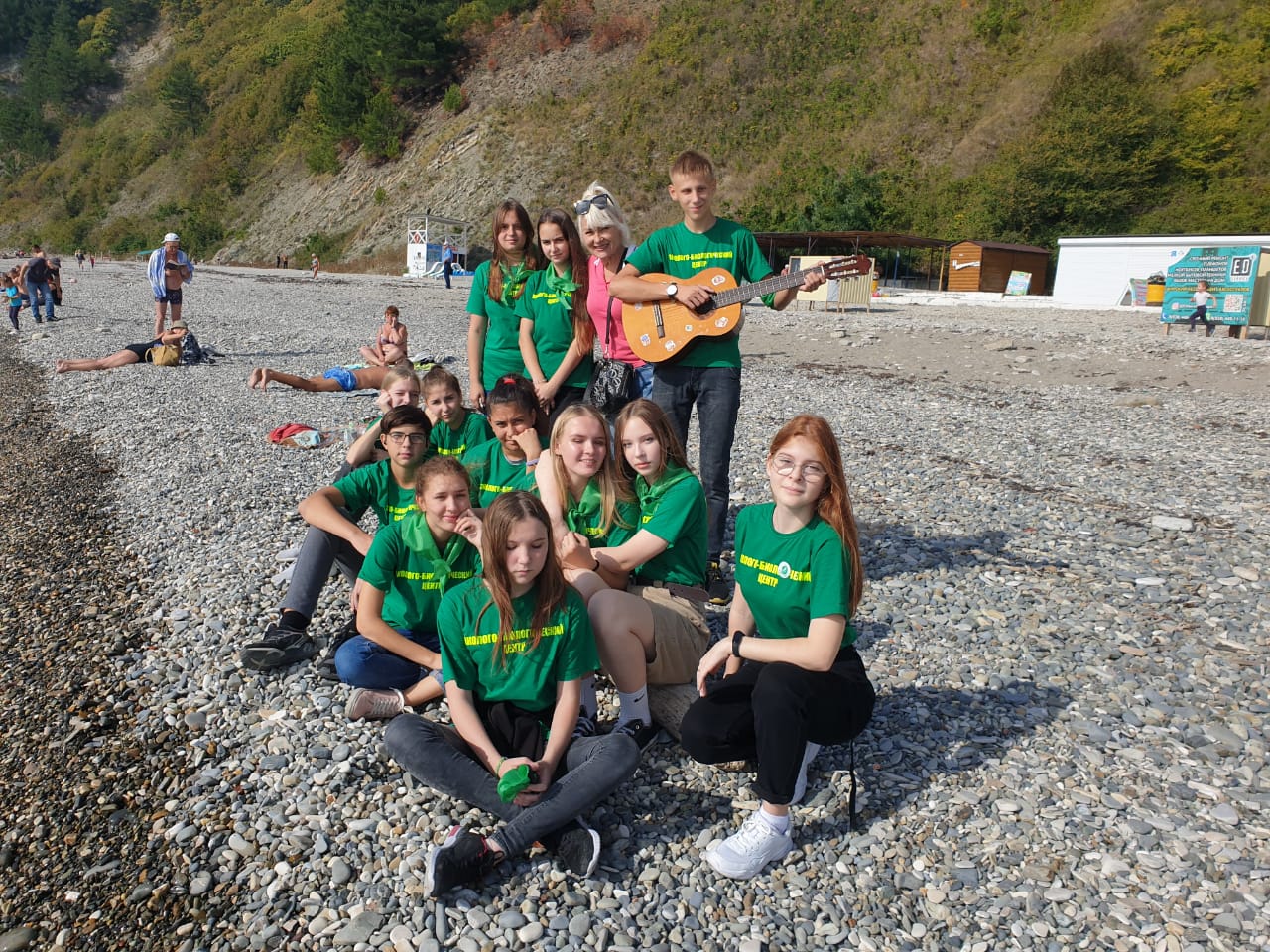 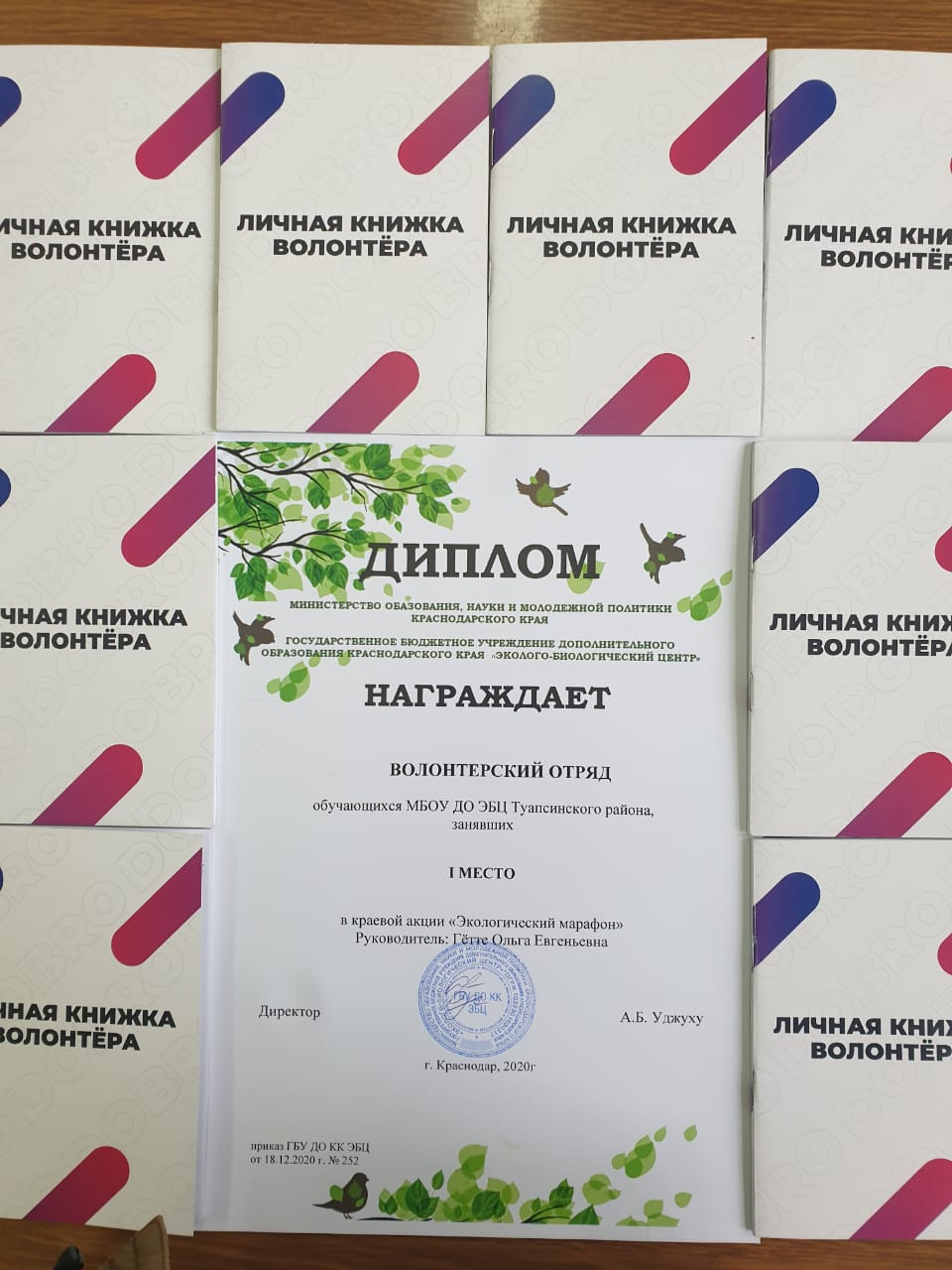 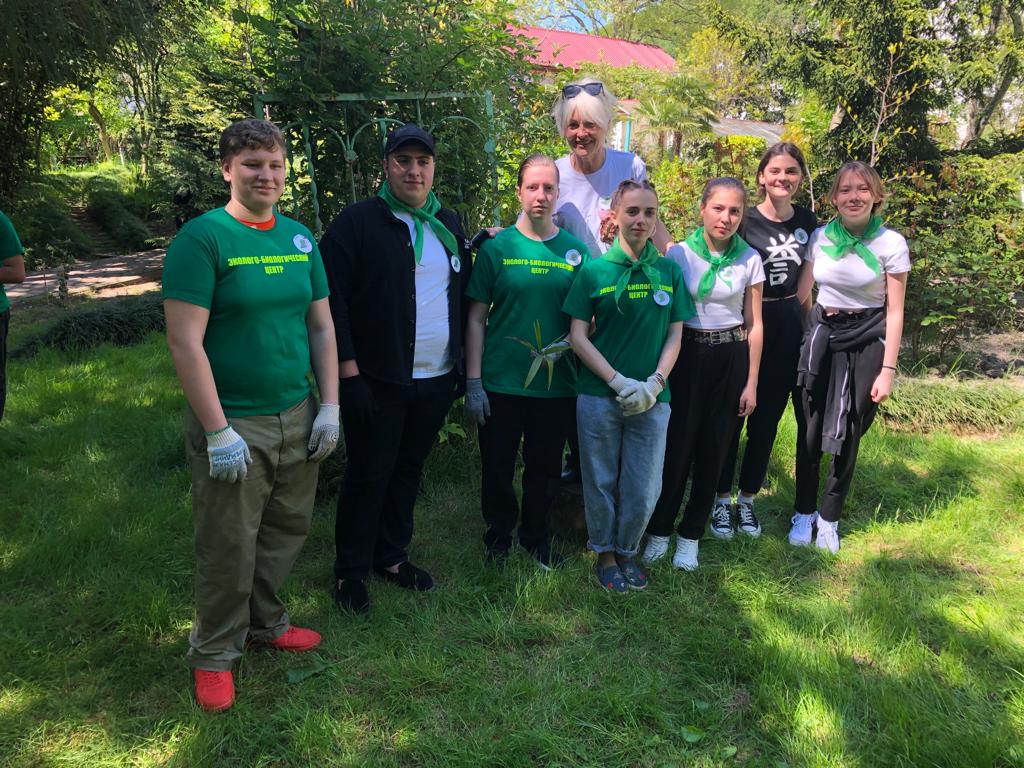 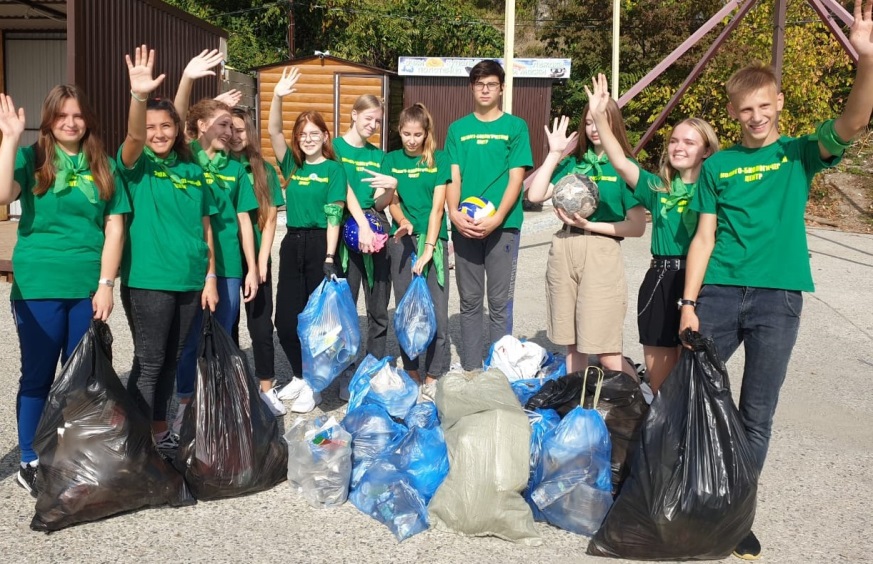 Направление деятельности ЭКОВОЛОНТЁРОВ
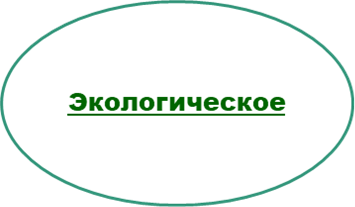 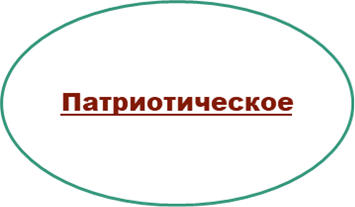 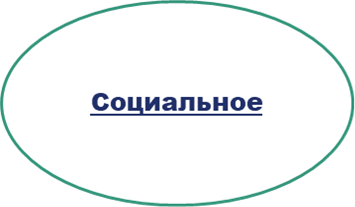 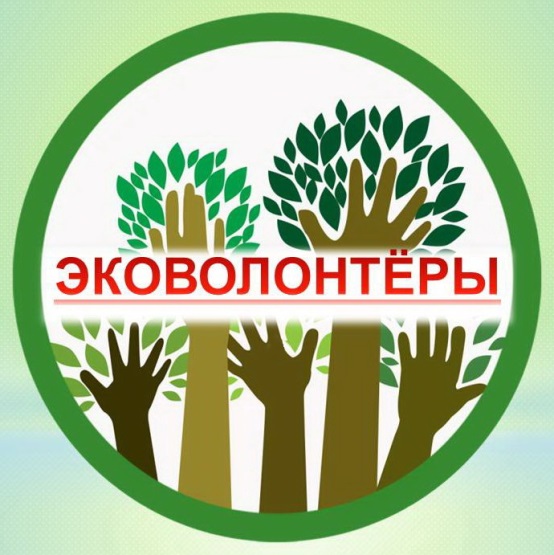 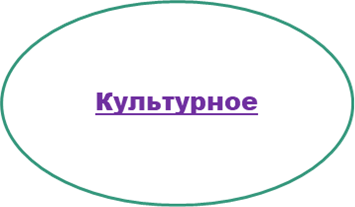 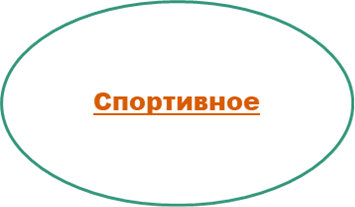 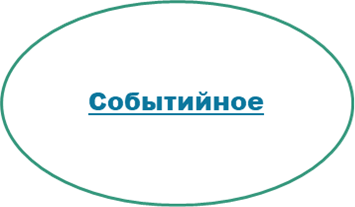 Экологическое направление
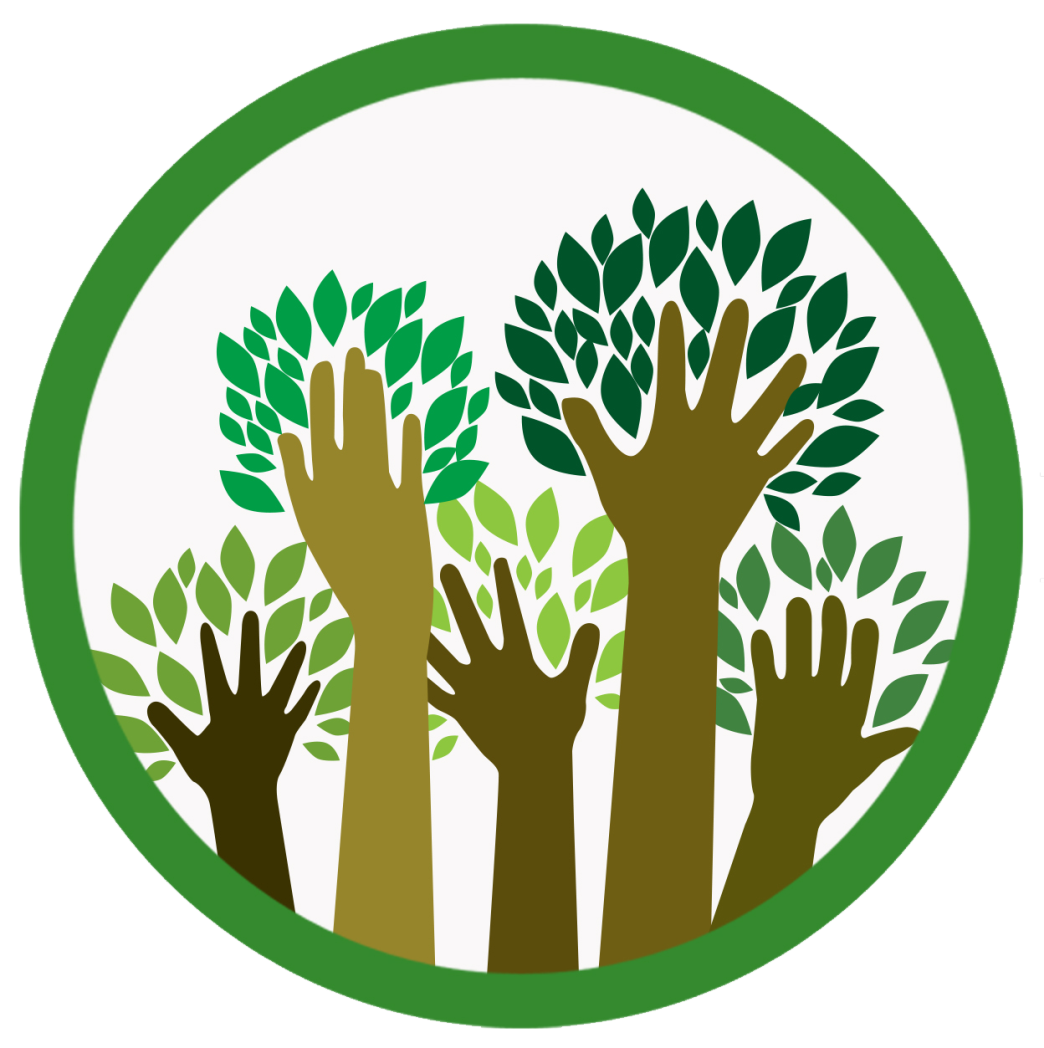 Всероссийская акция: «Чистые берега»
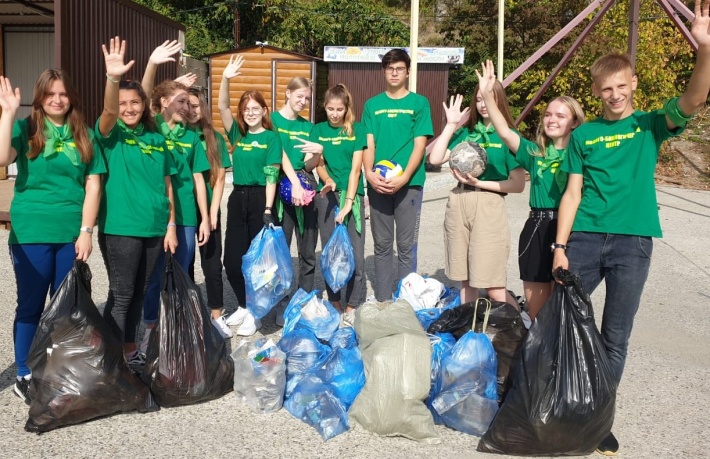 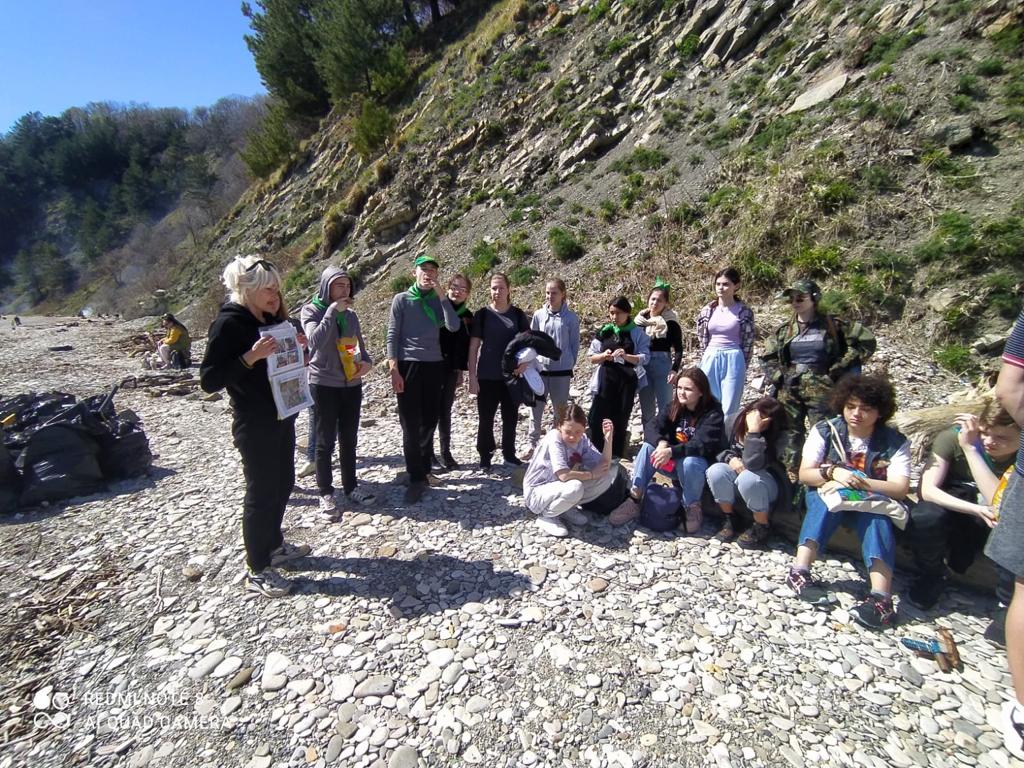 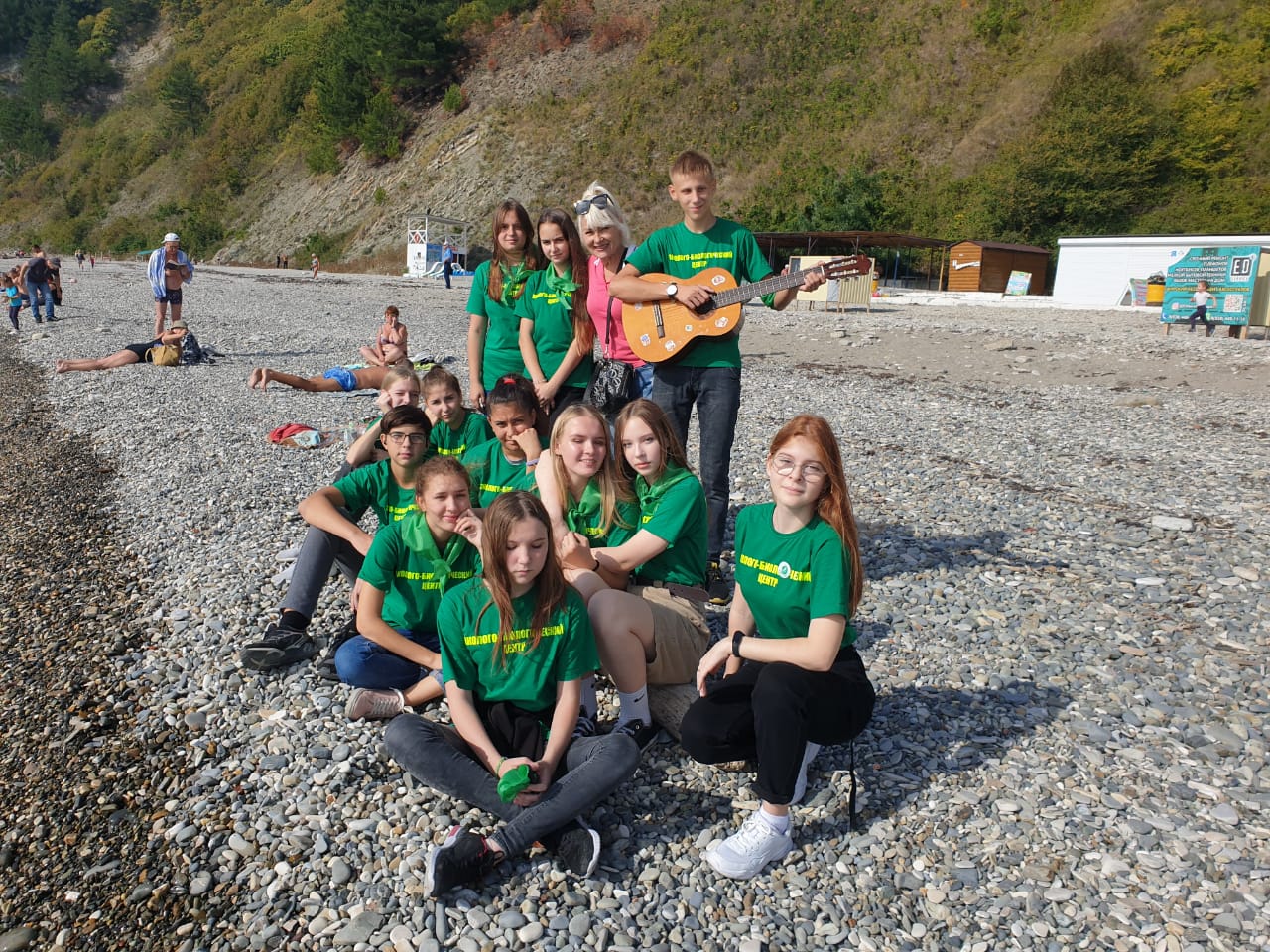 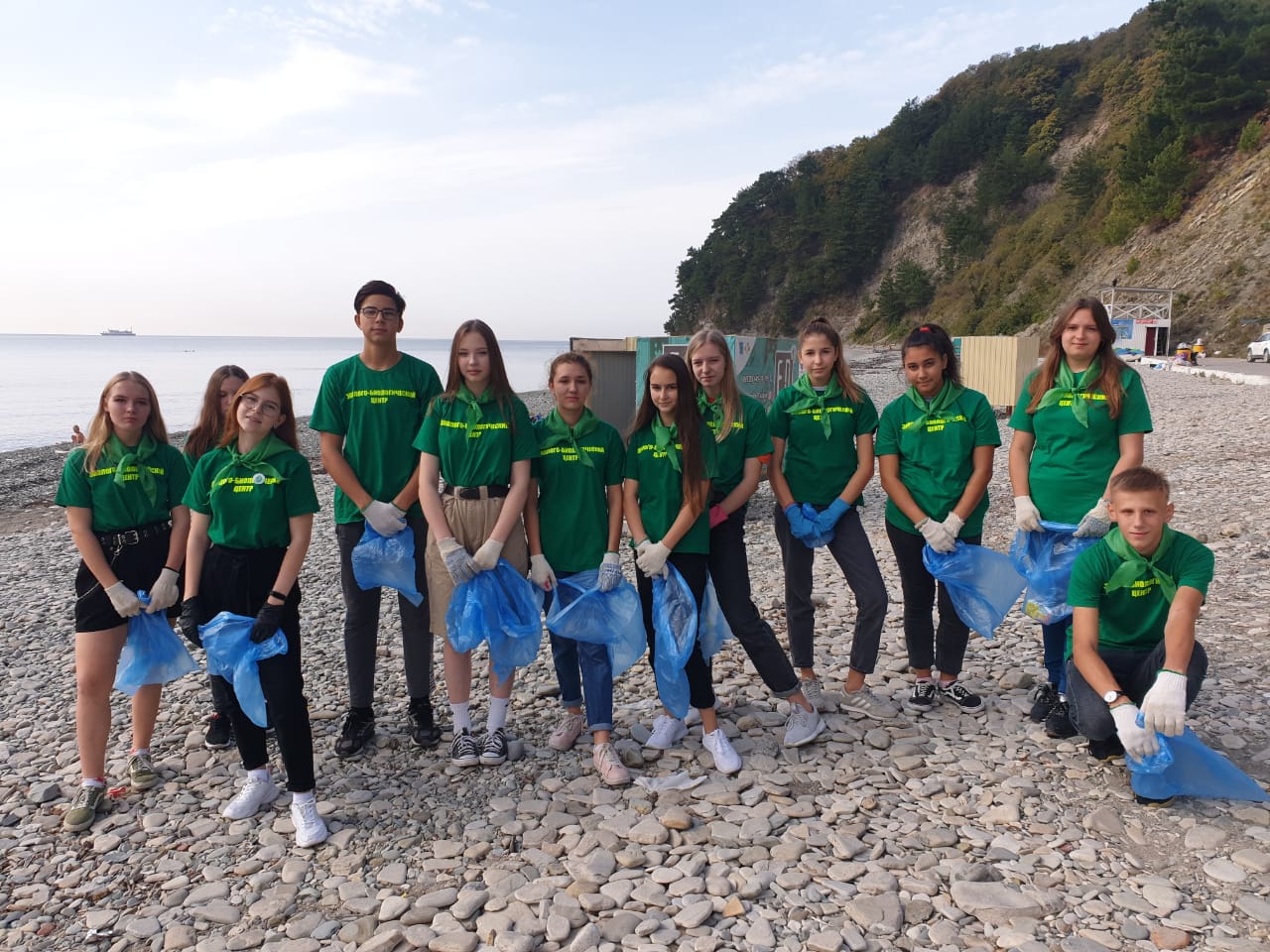 Всероссийская акция «Поможем птицам!»
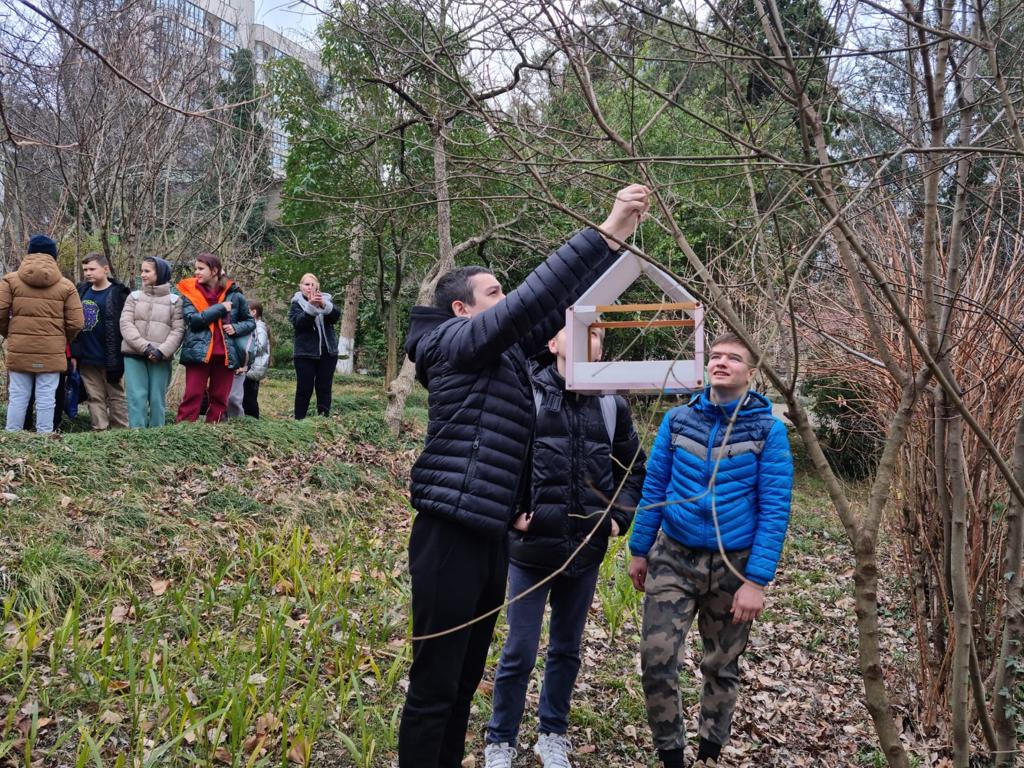 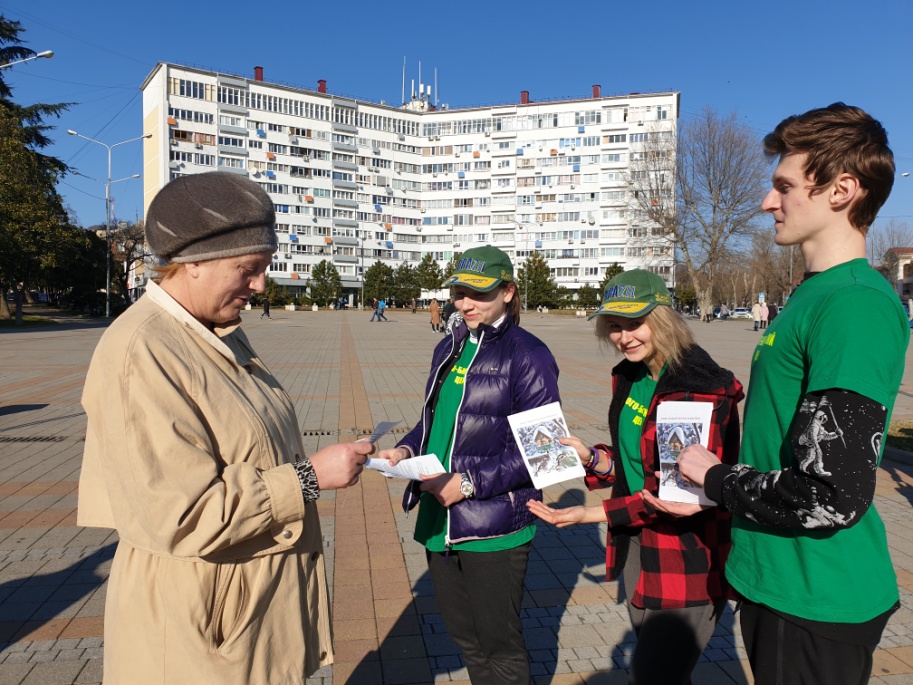 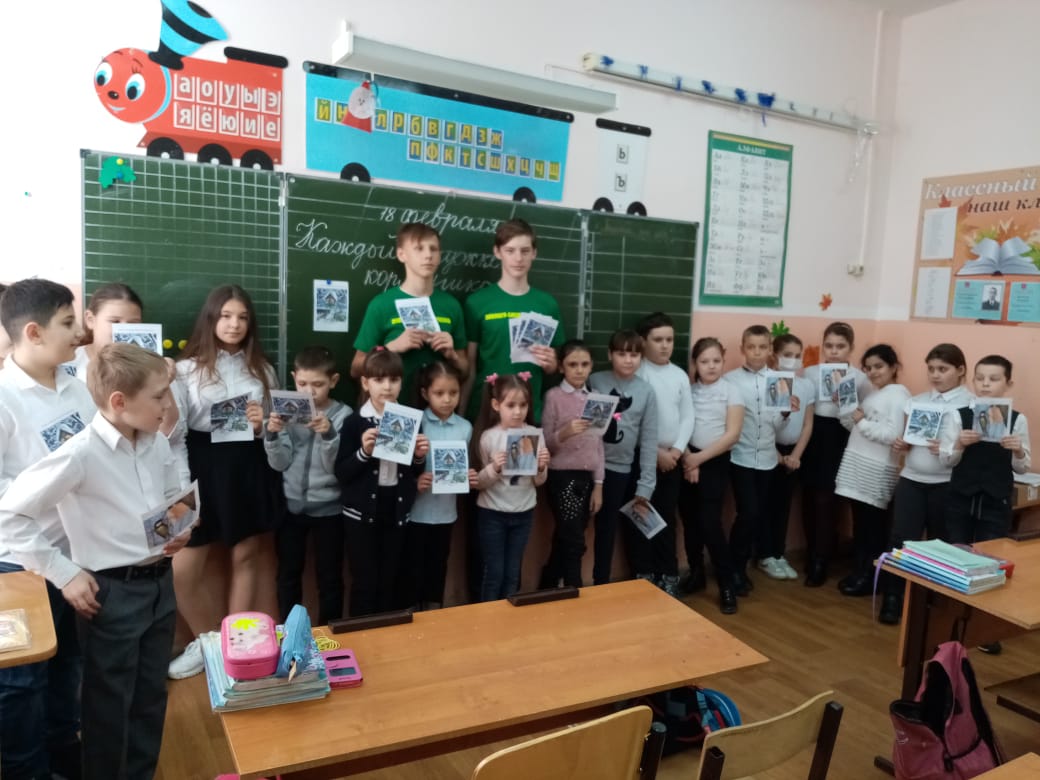 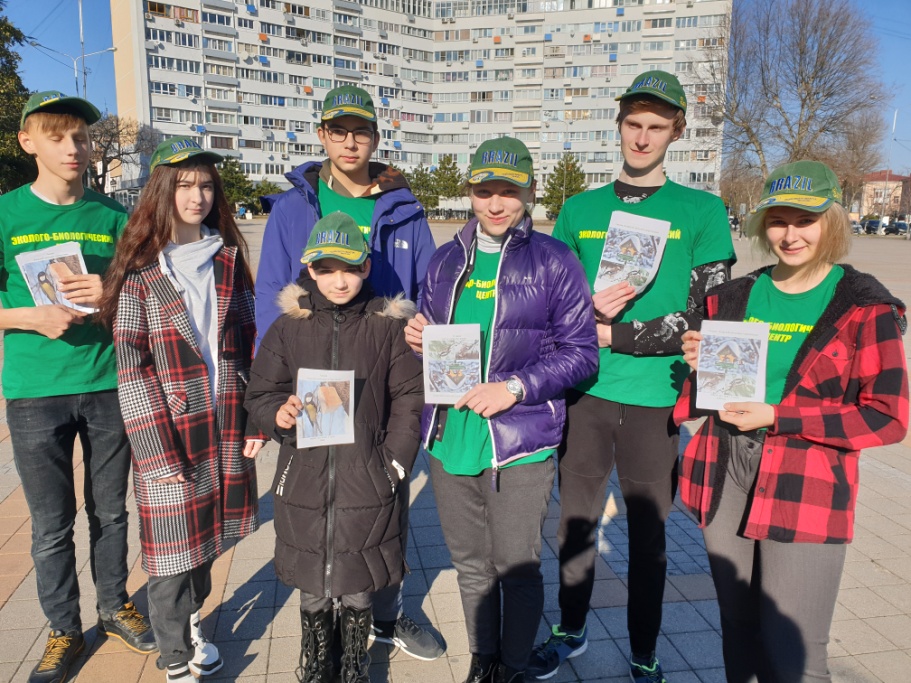 Всероссийская акция: 
«Сдай макулатуру – спаси дерево!»
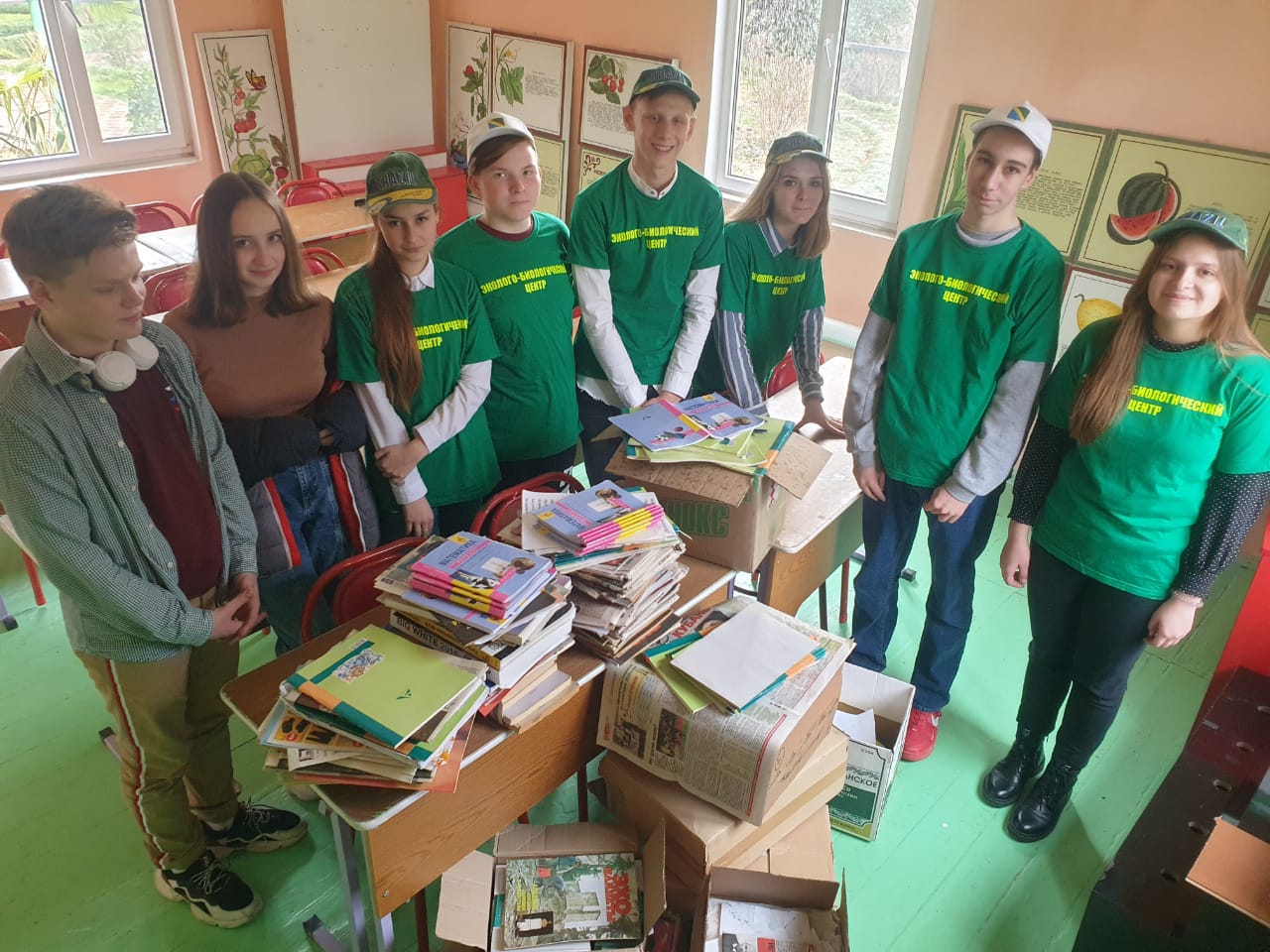 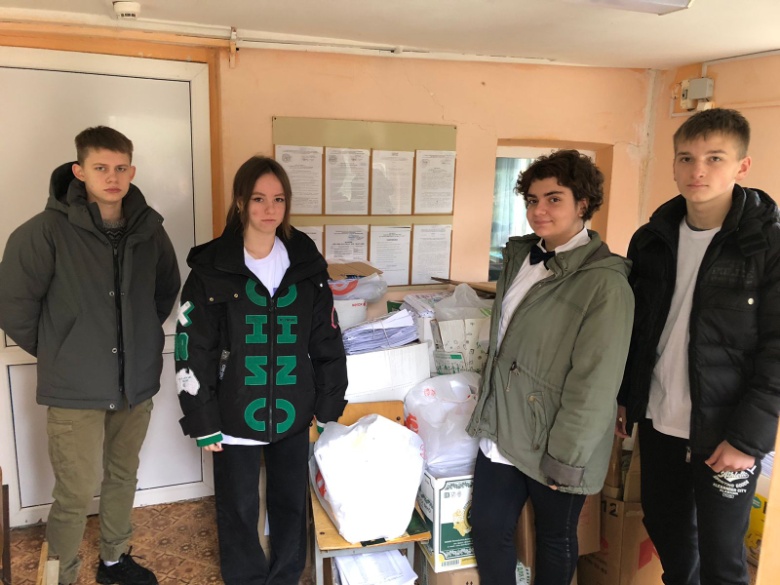 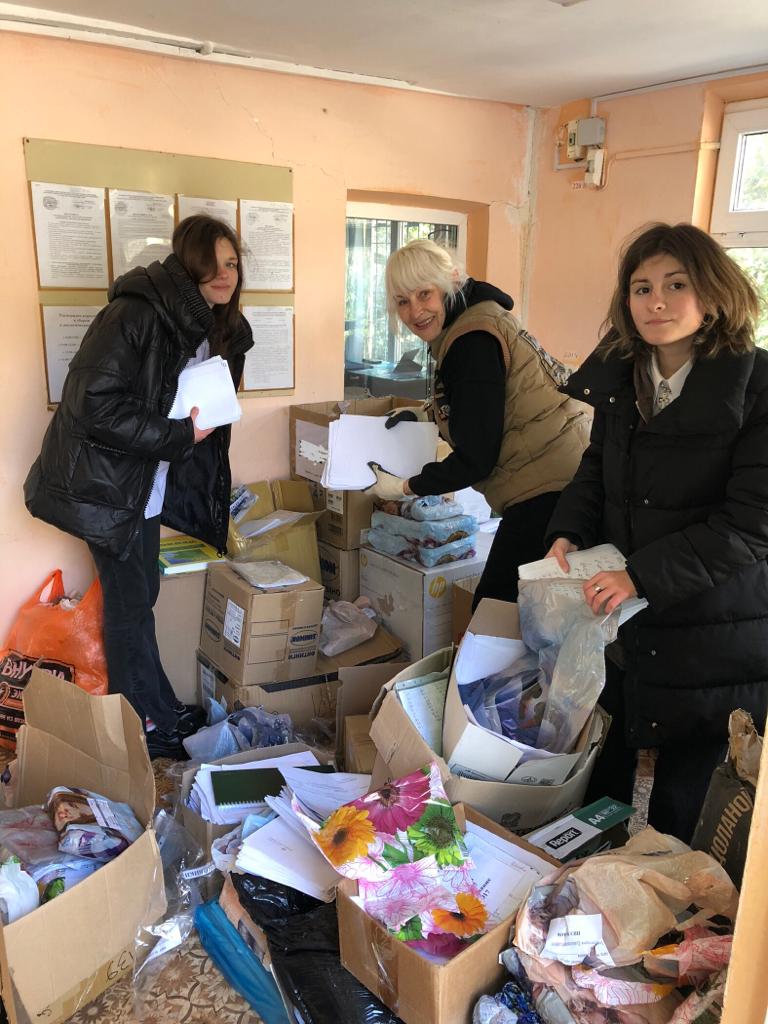 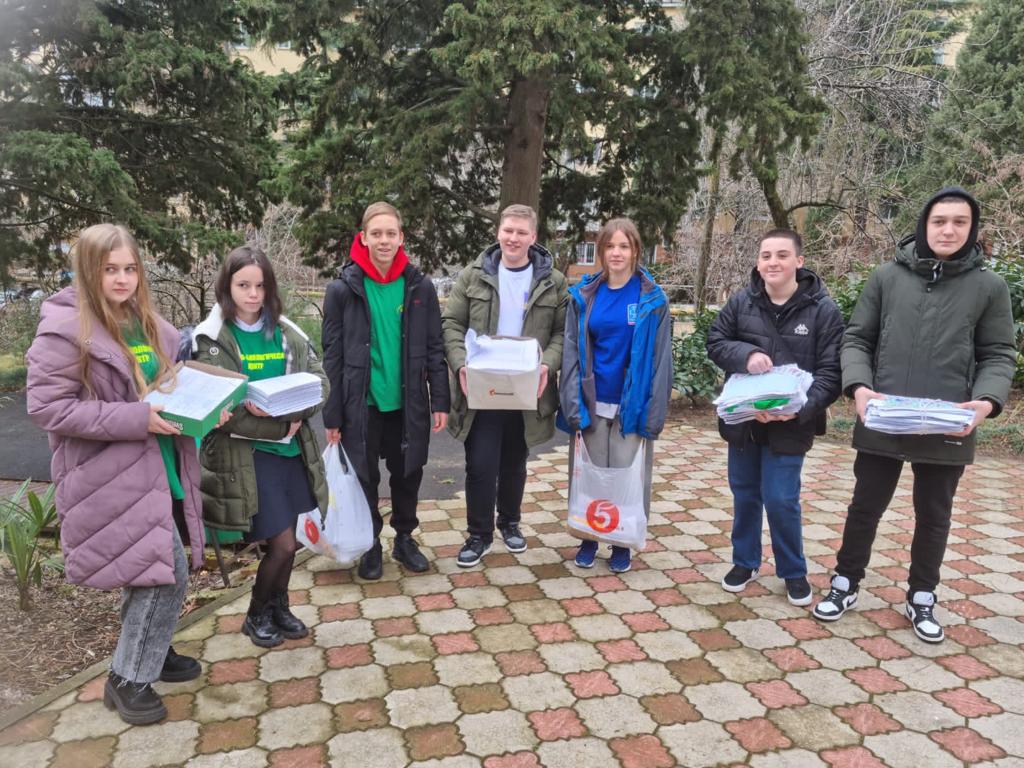 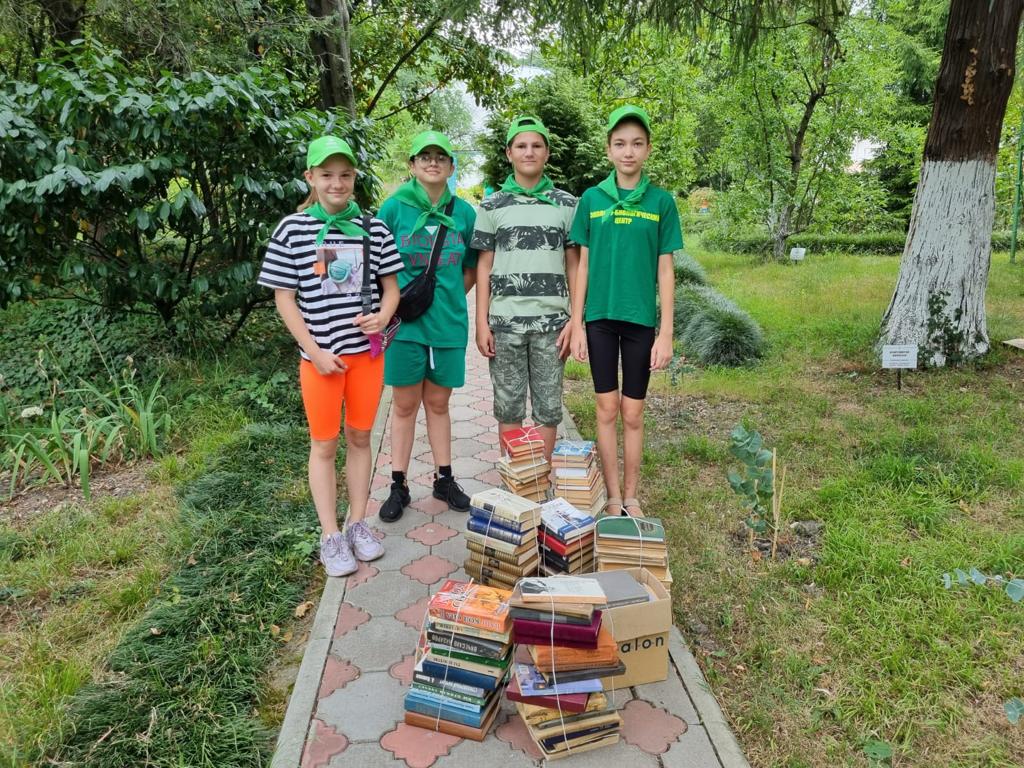 Международная акция «Сад памяти»
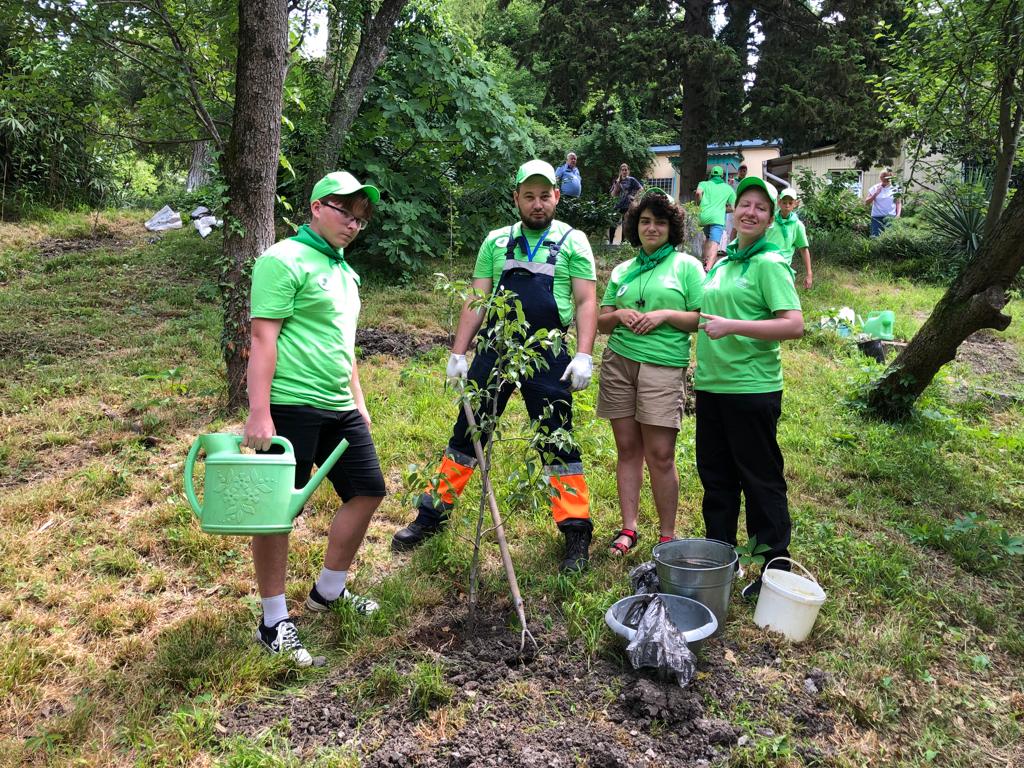 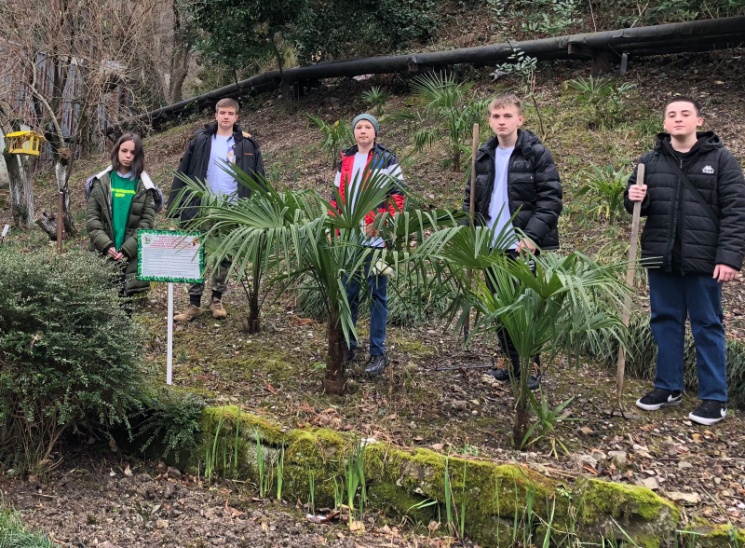 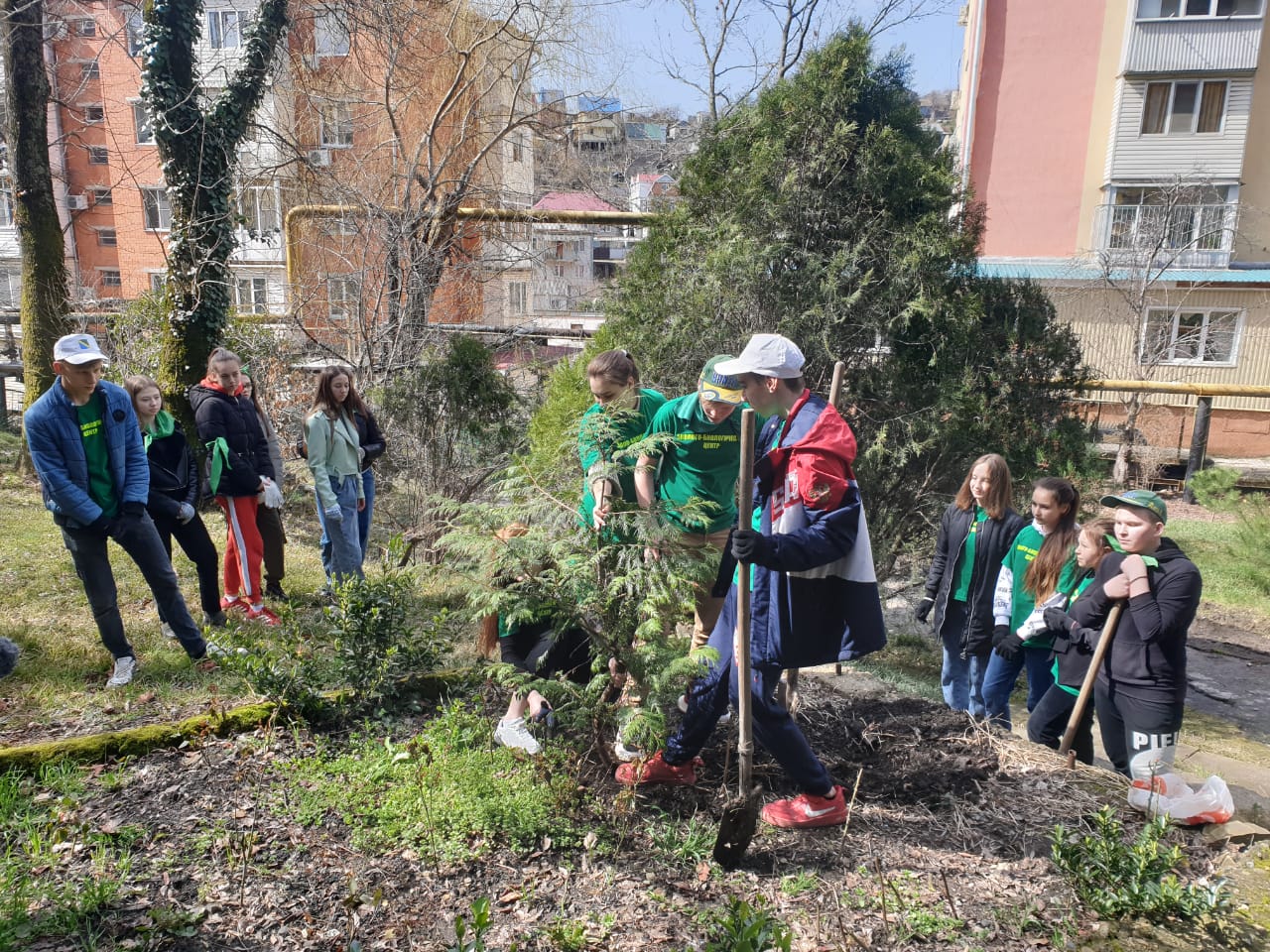 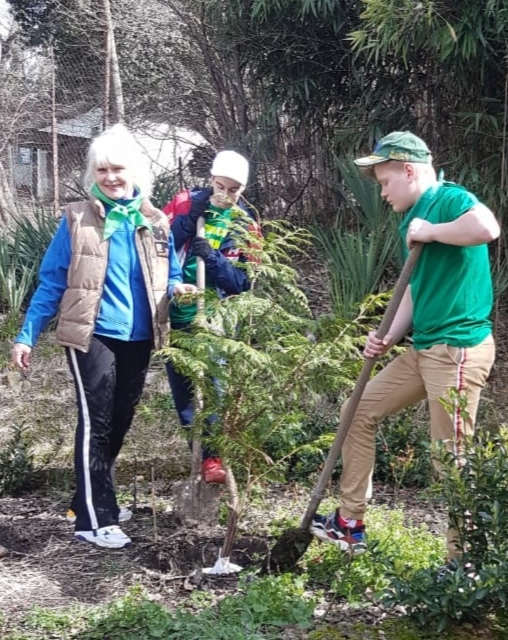 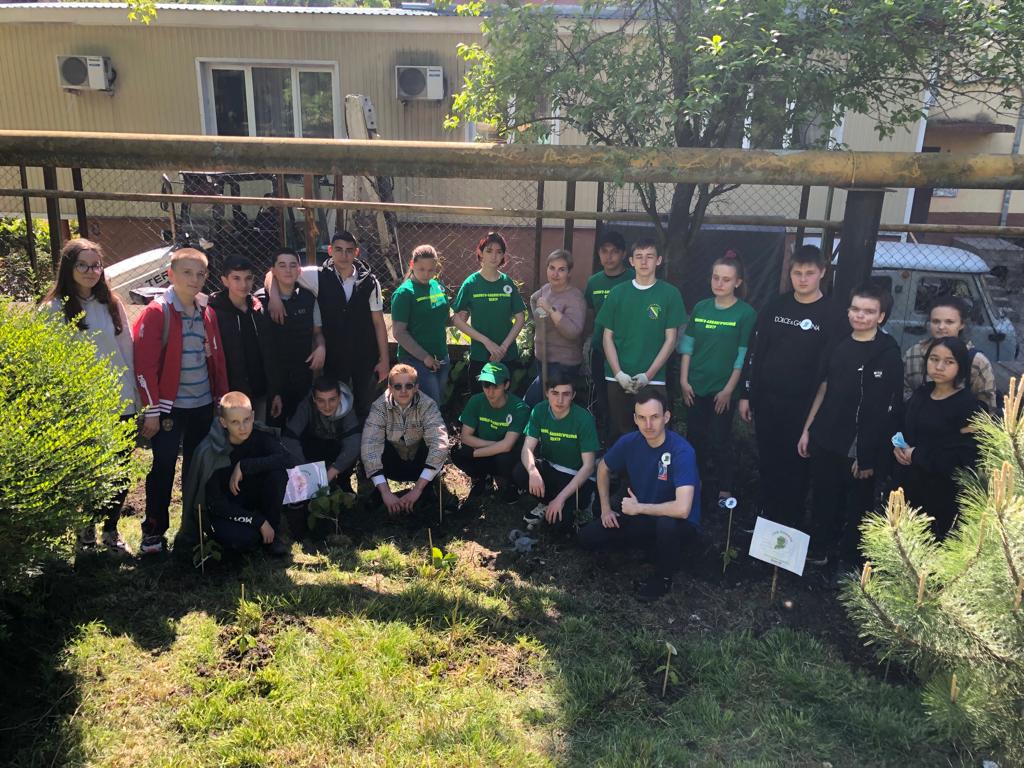 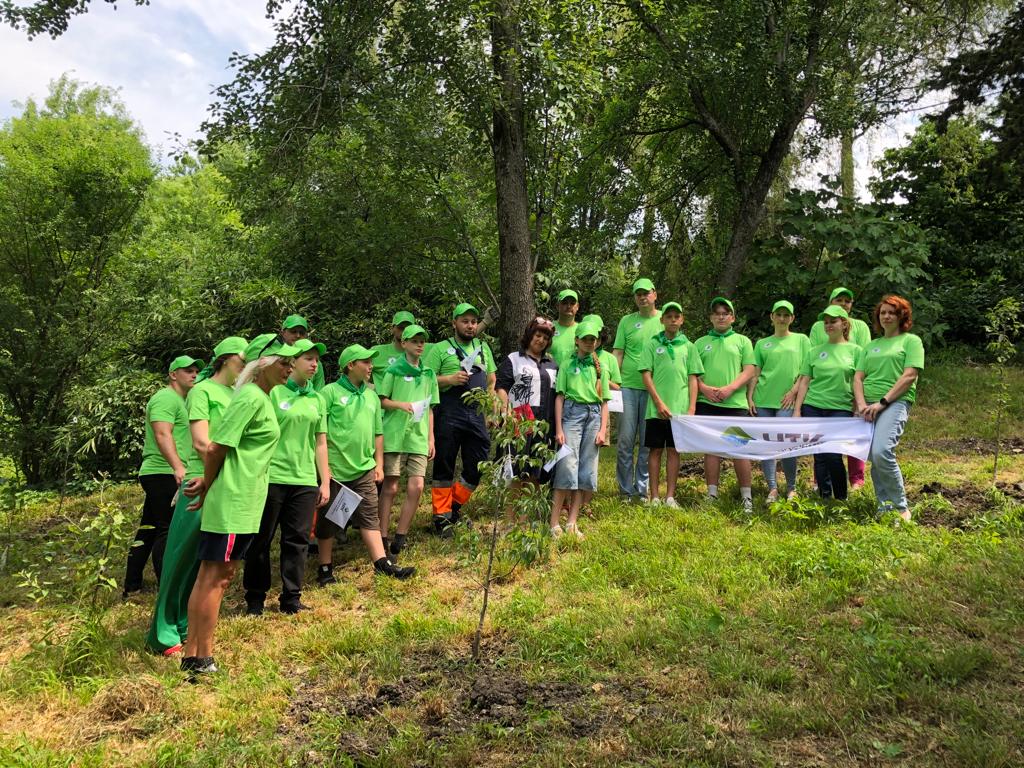 Эколого-благотворительная акция «Добрые крышечки»
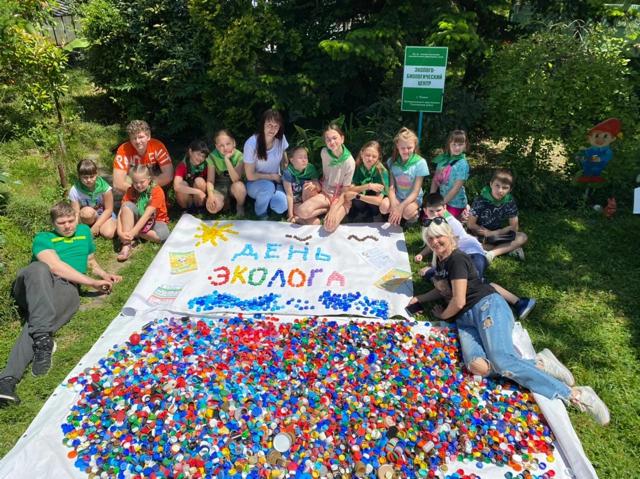 Патриотическое направление
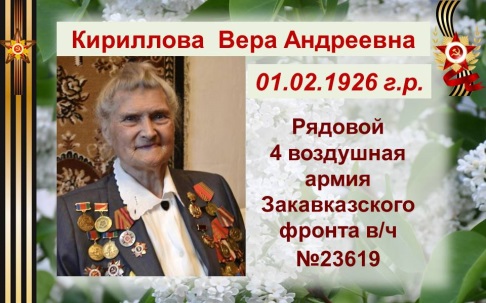 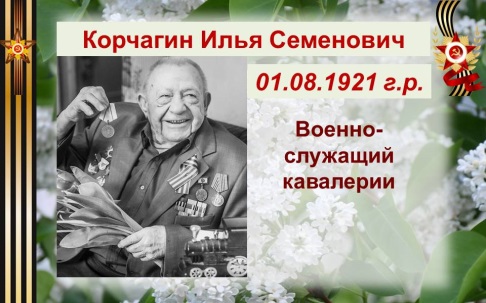 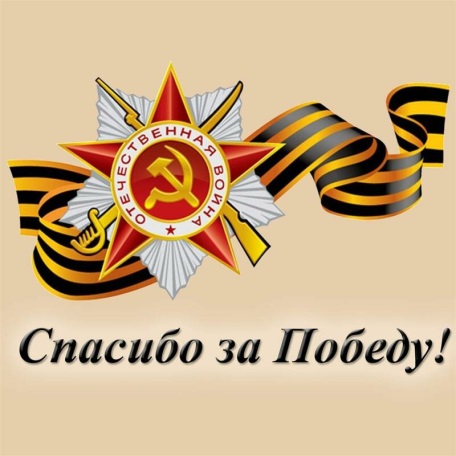 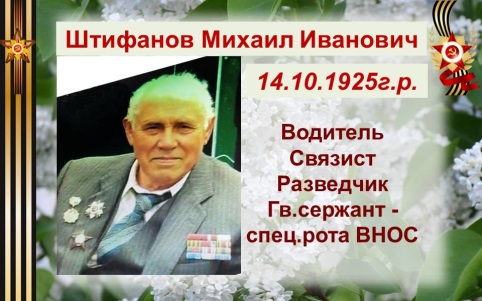 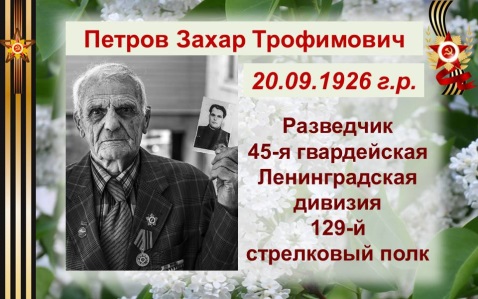 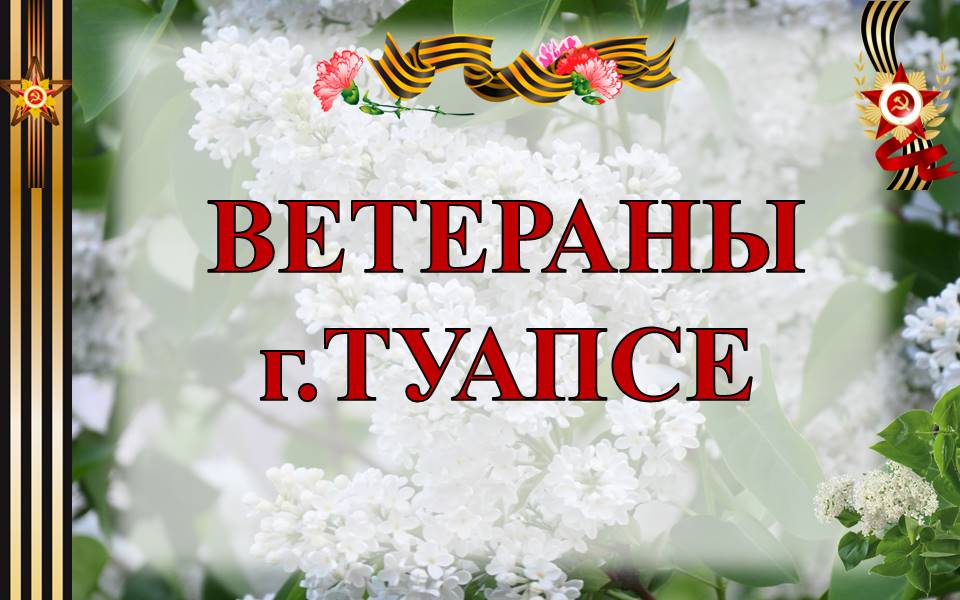 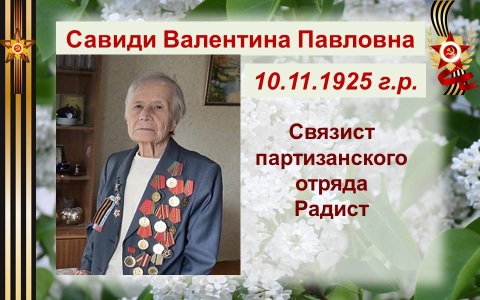 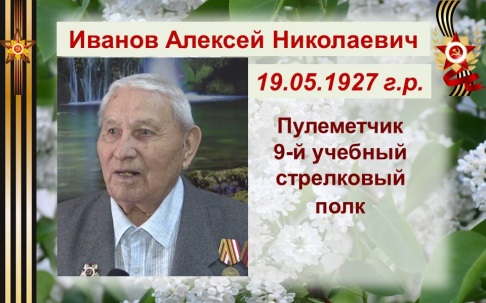 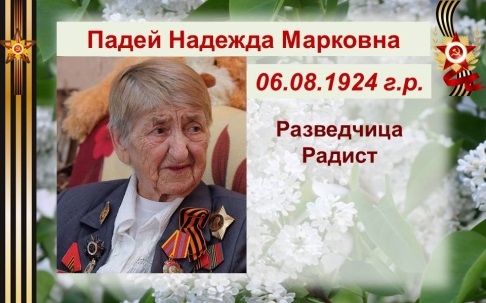 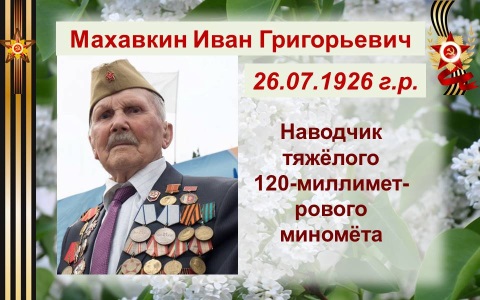 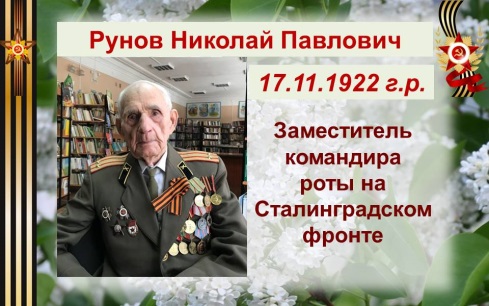 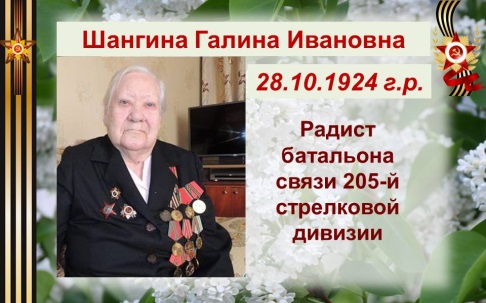 Всероссийская акция «Посылка солдату»
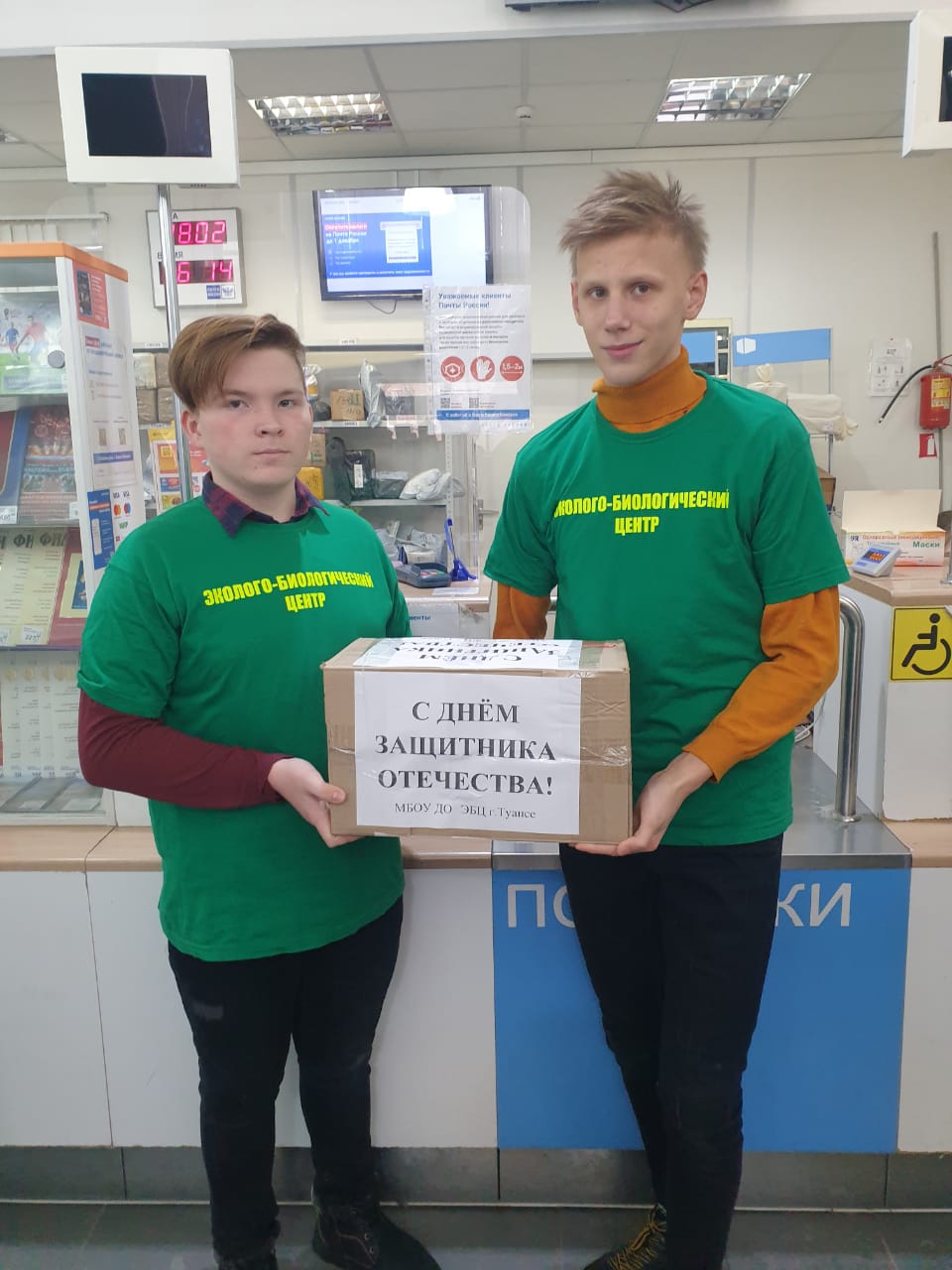 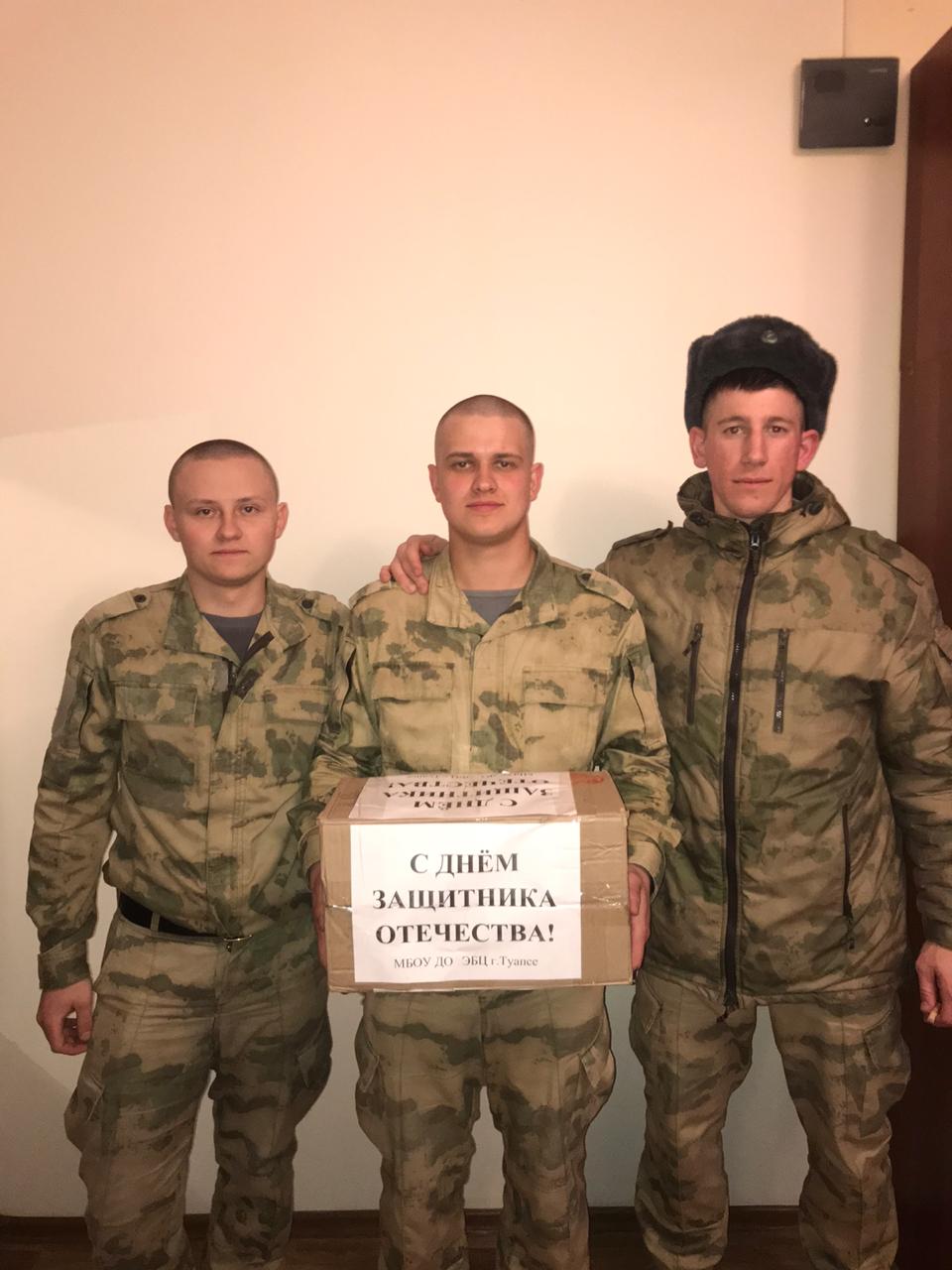 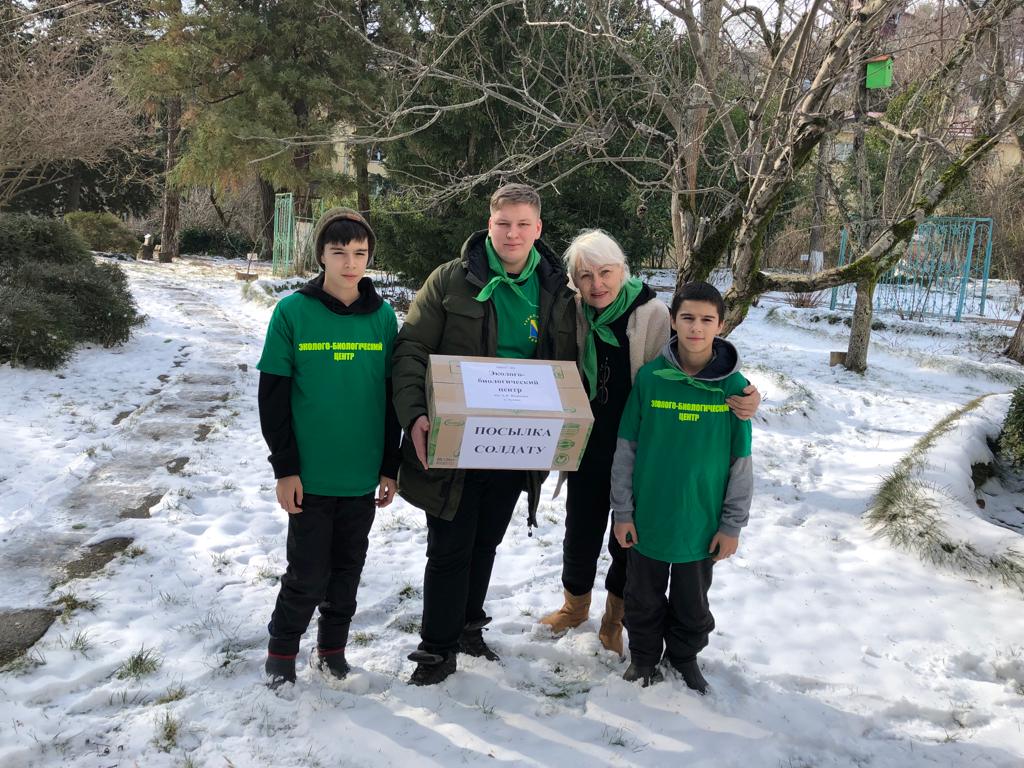 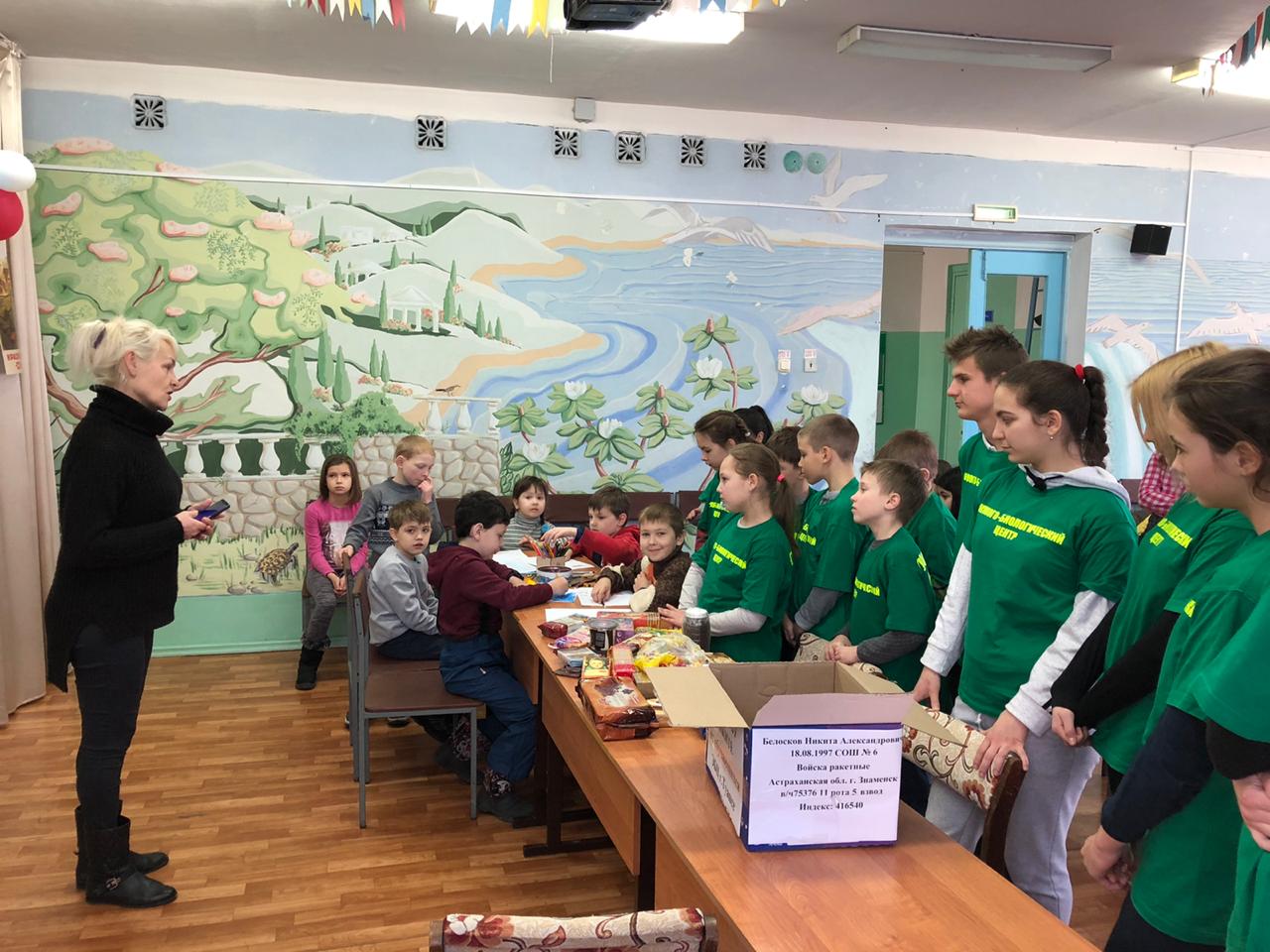 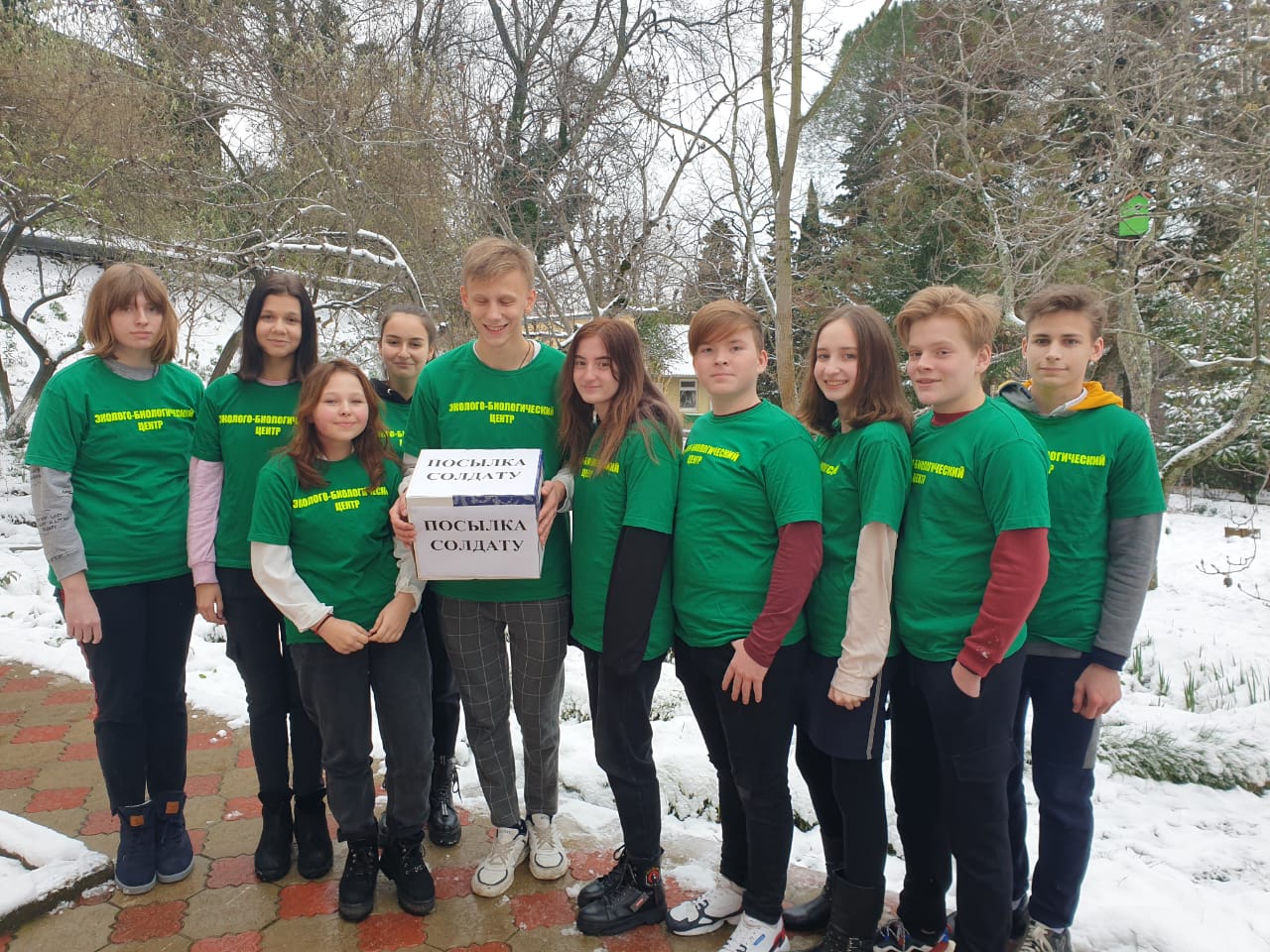 Культурное направление
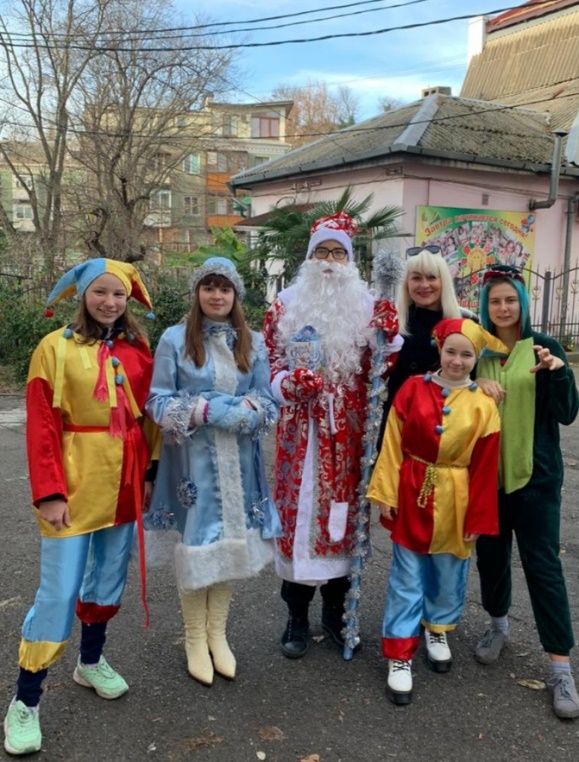 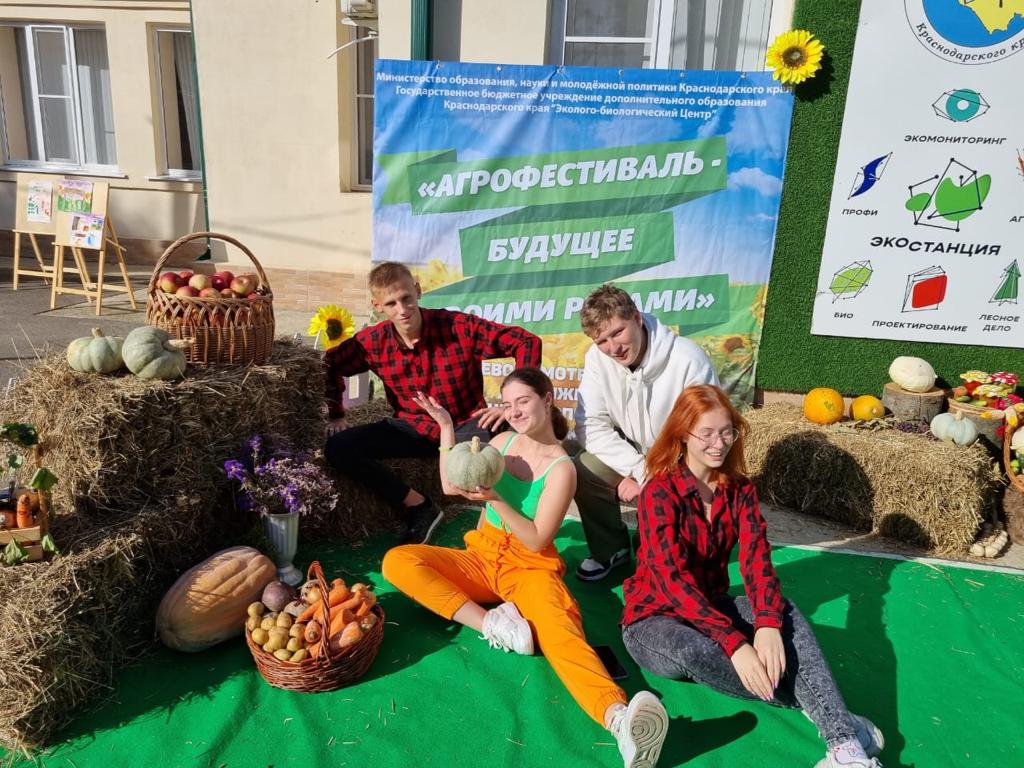 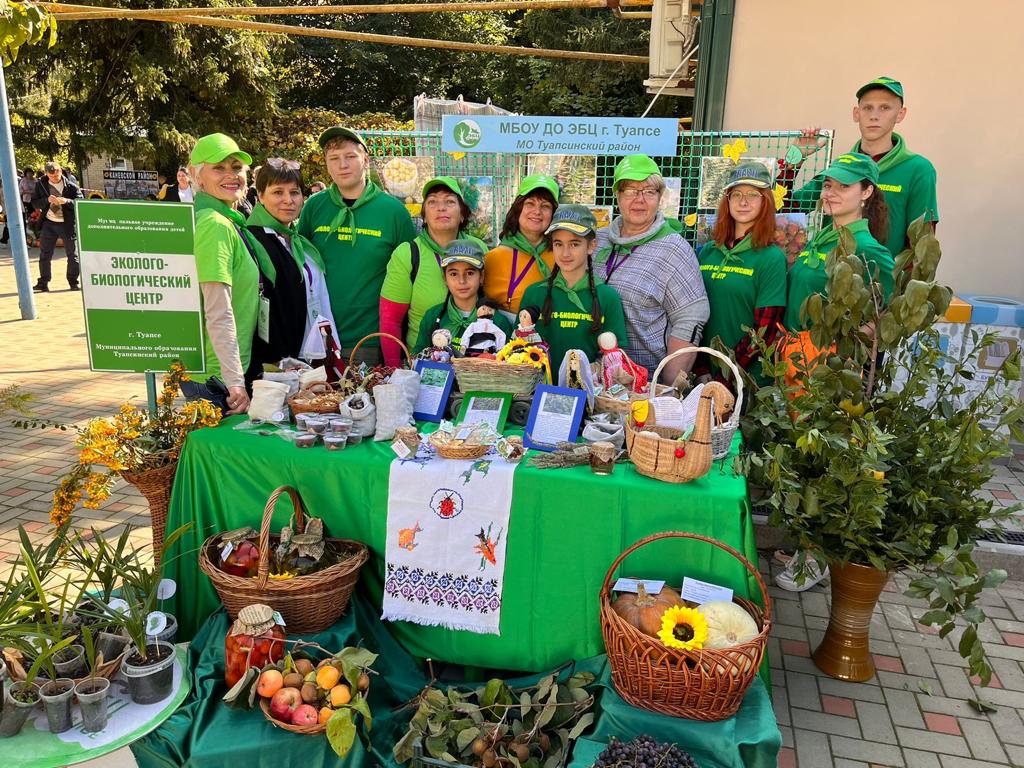 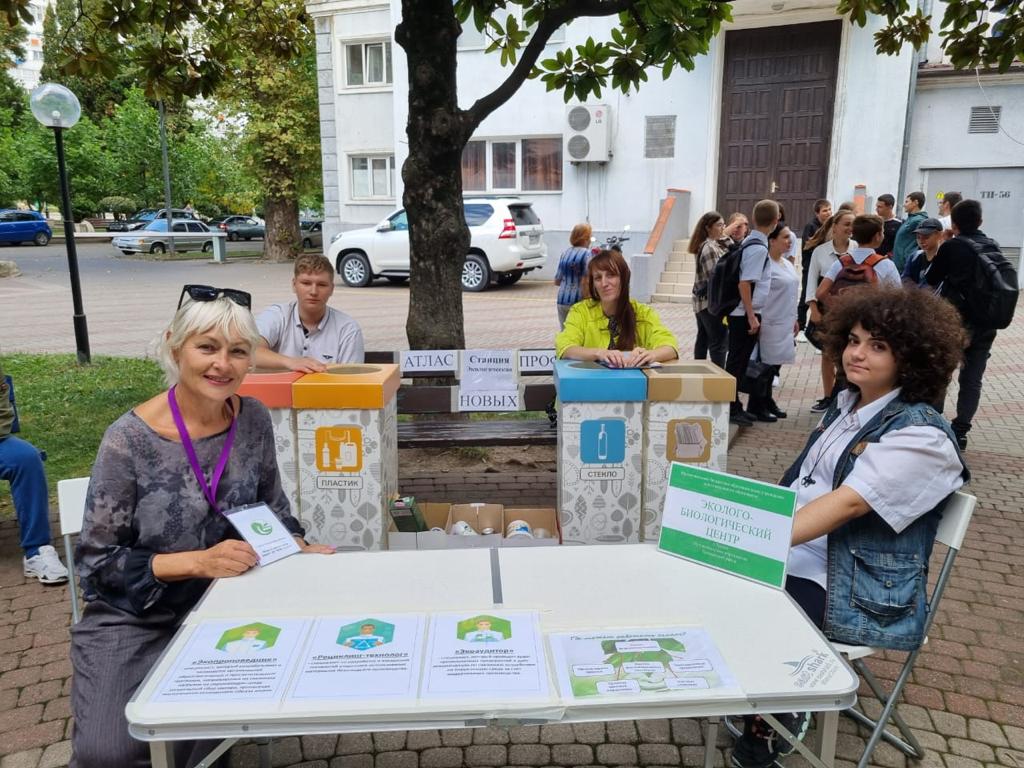 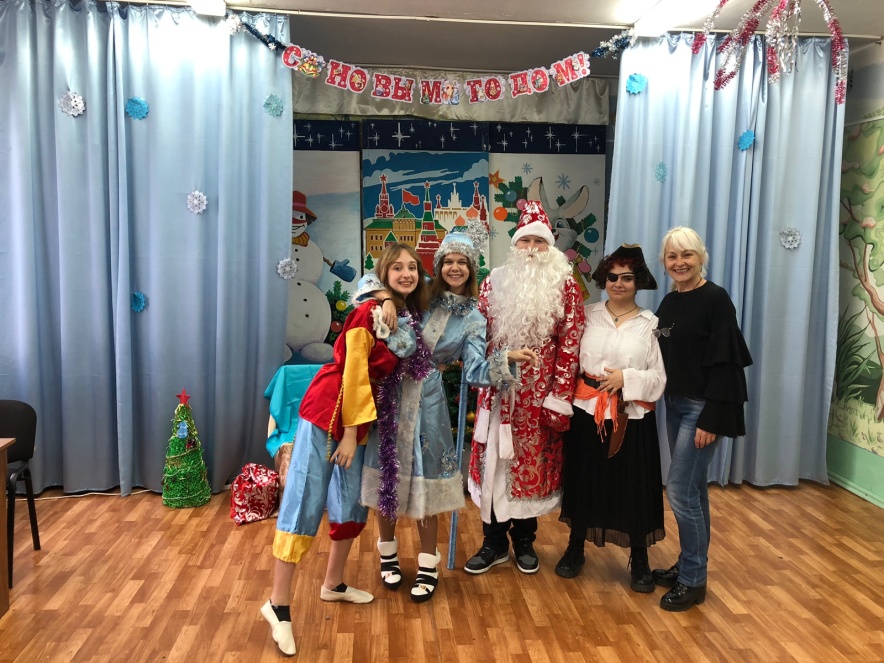 Работа трудовой бригады (трудоустройство через Молодёжный центр)
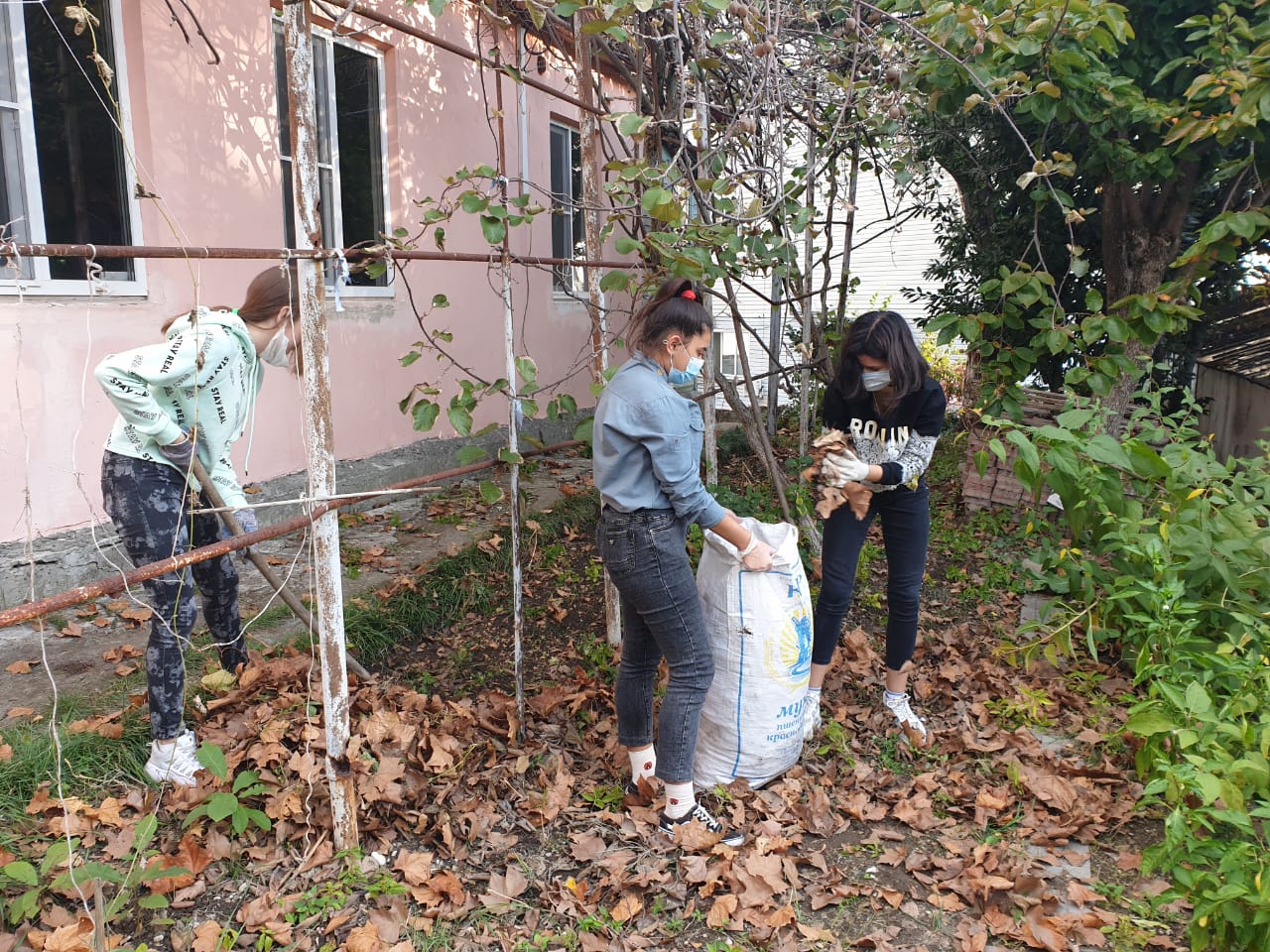 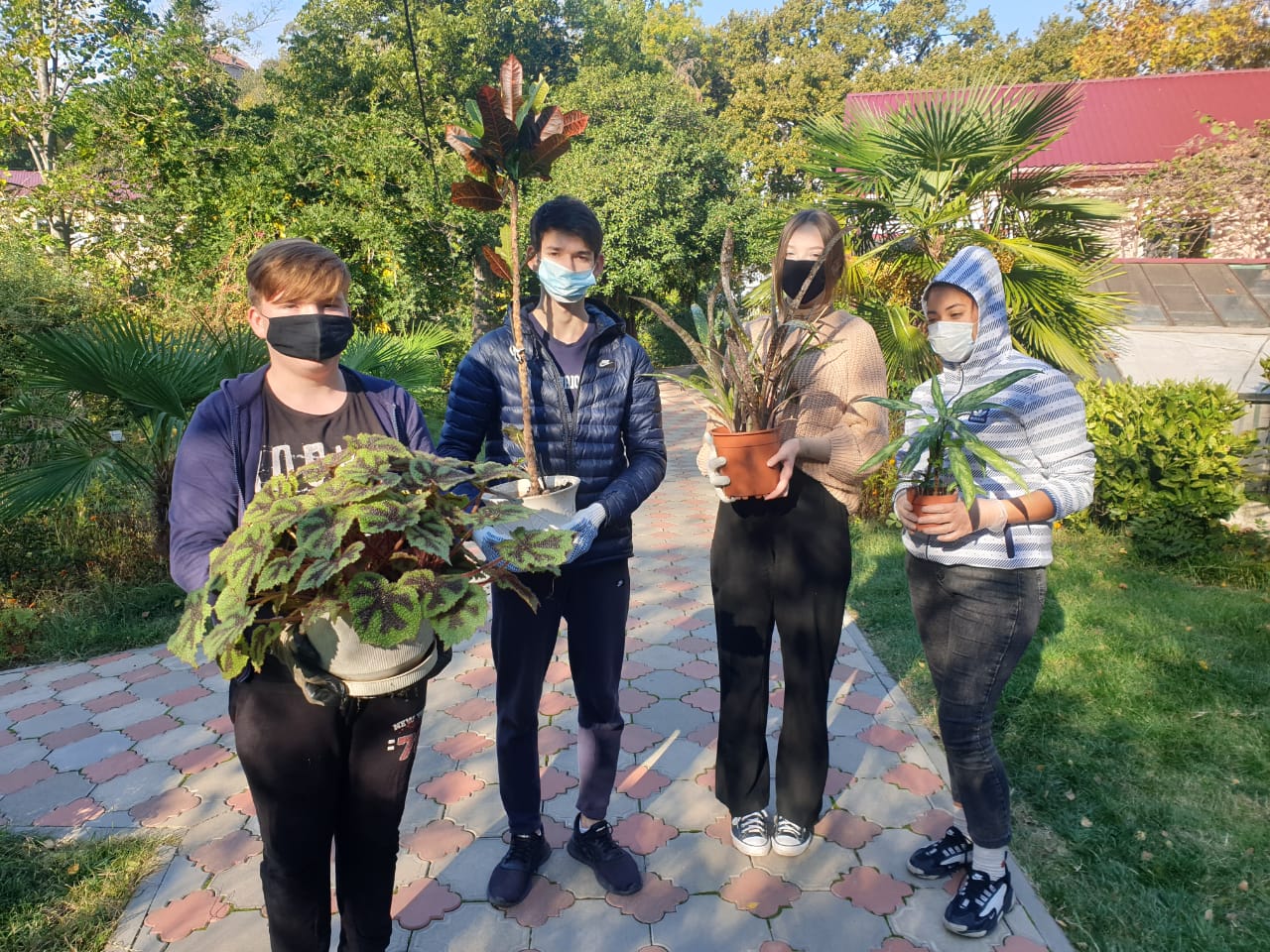 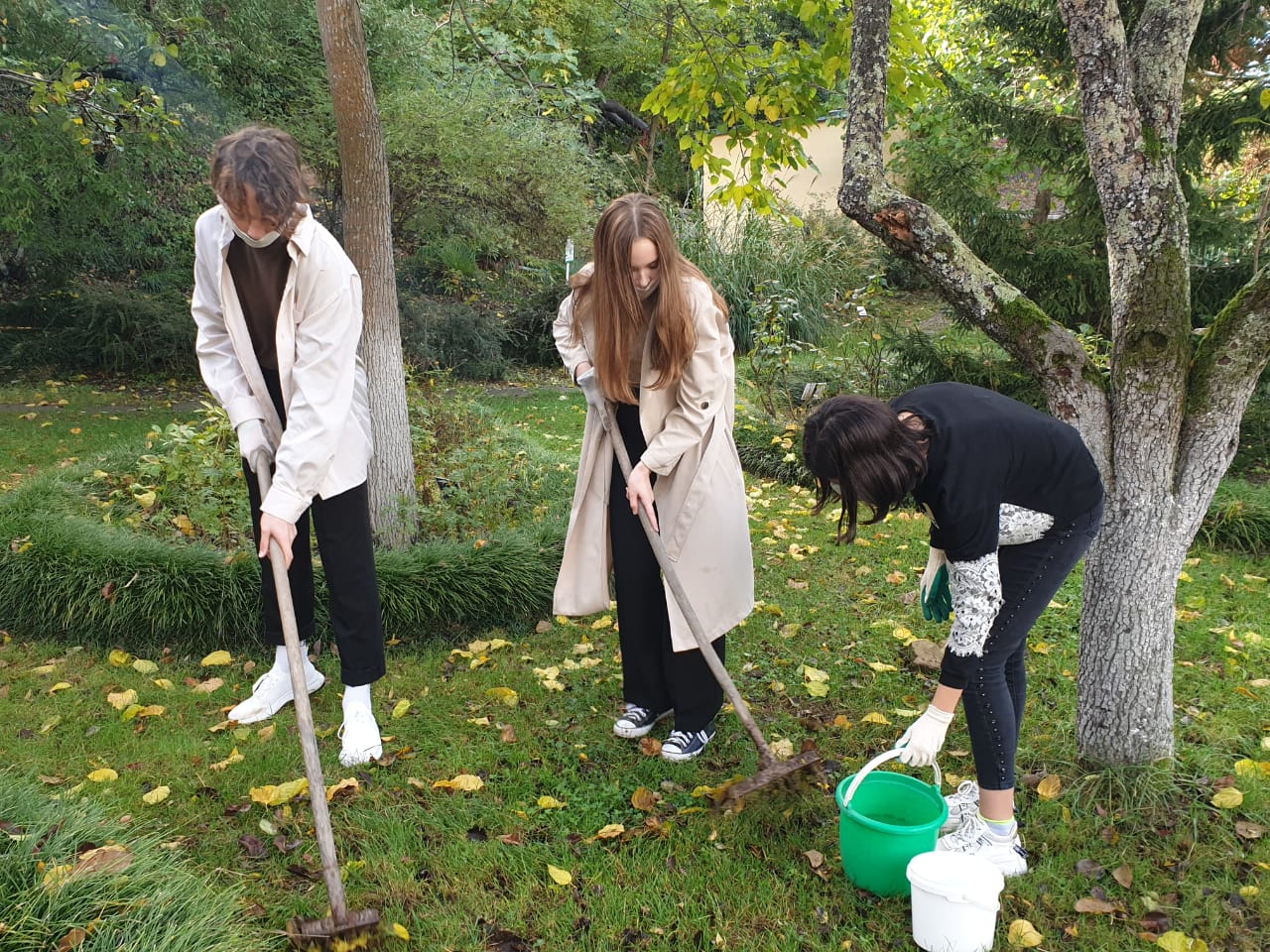 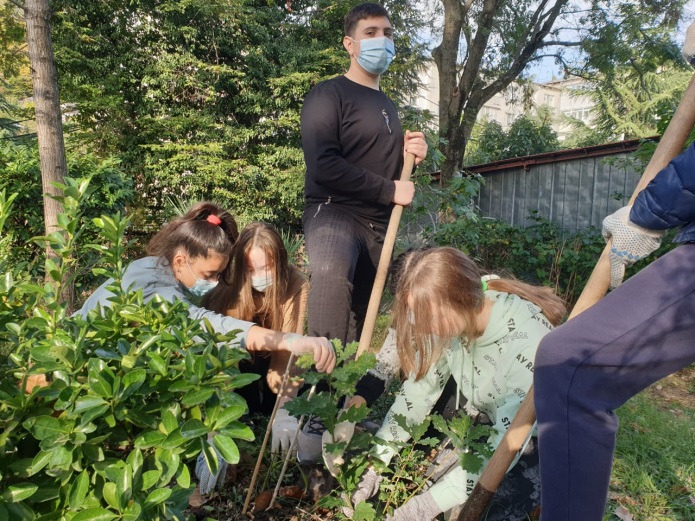 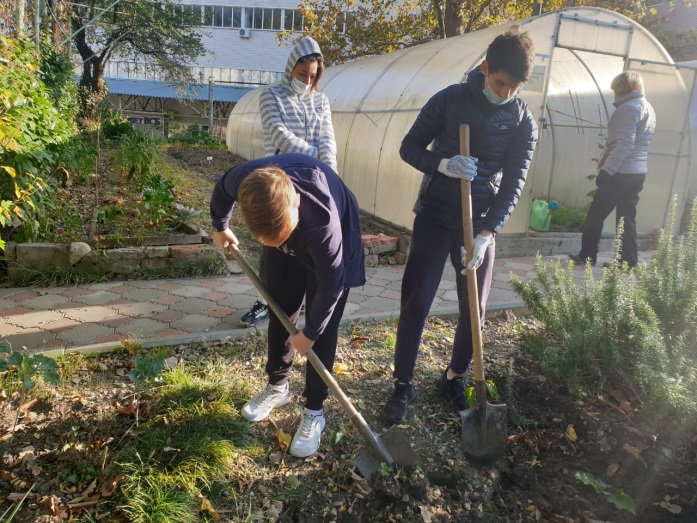 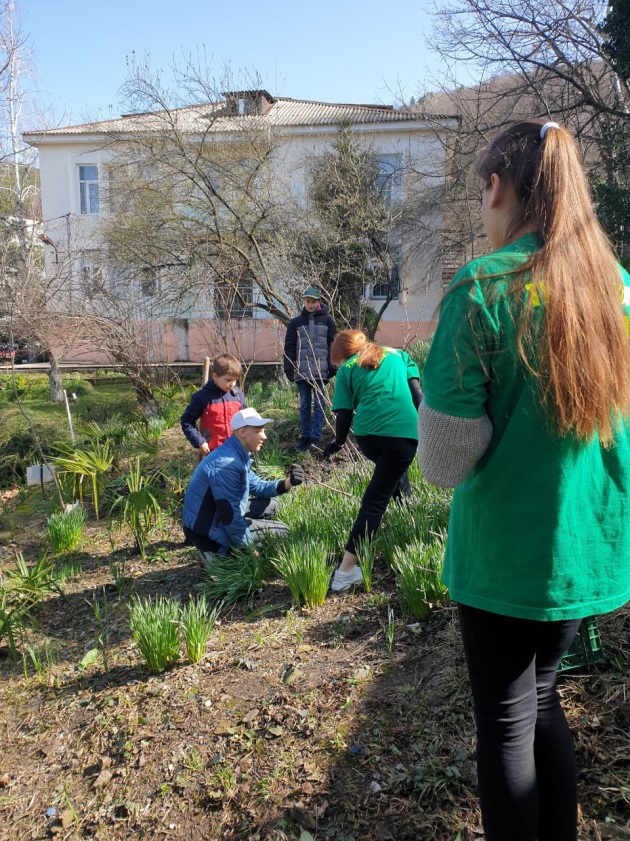 Участие в региональных мероприятиях
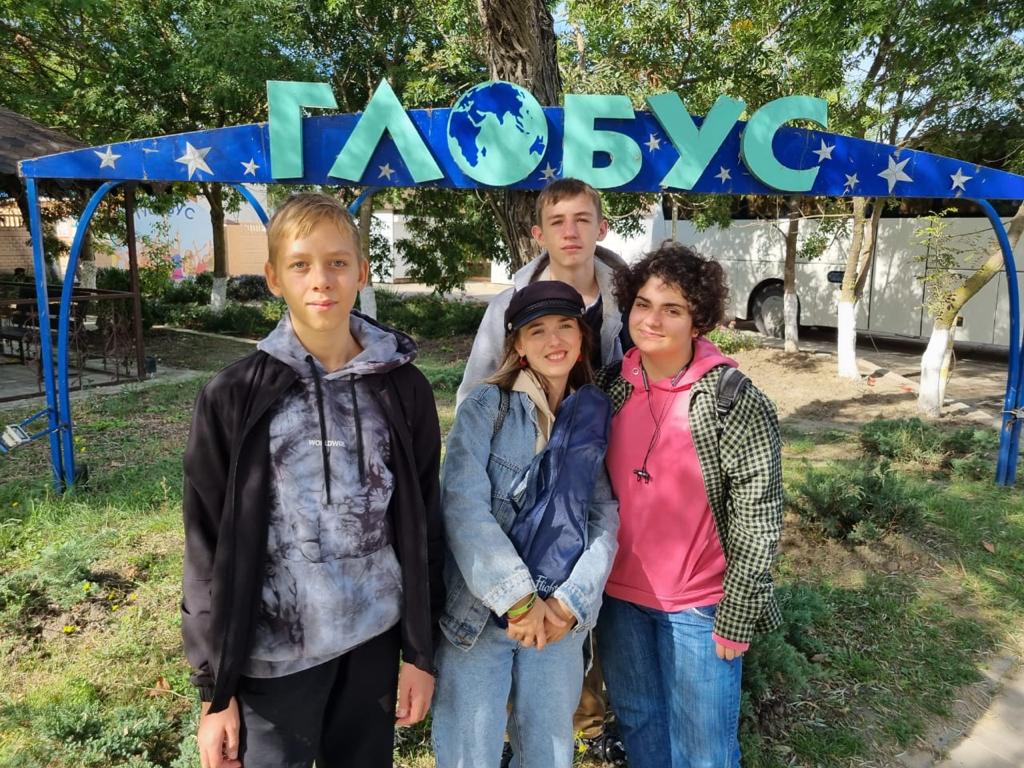 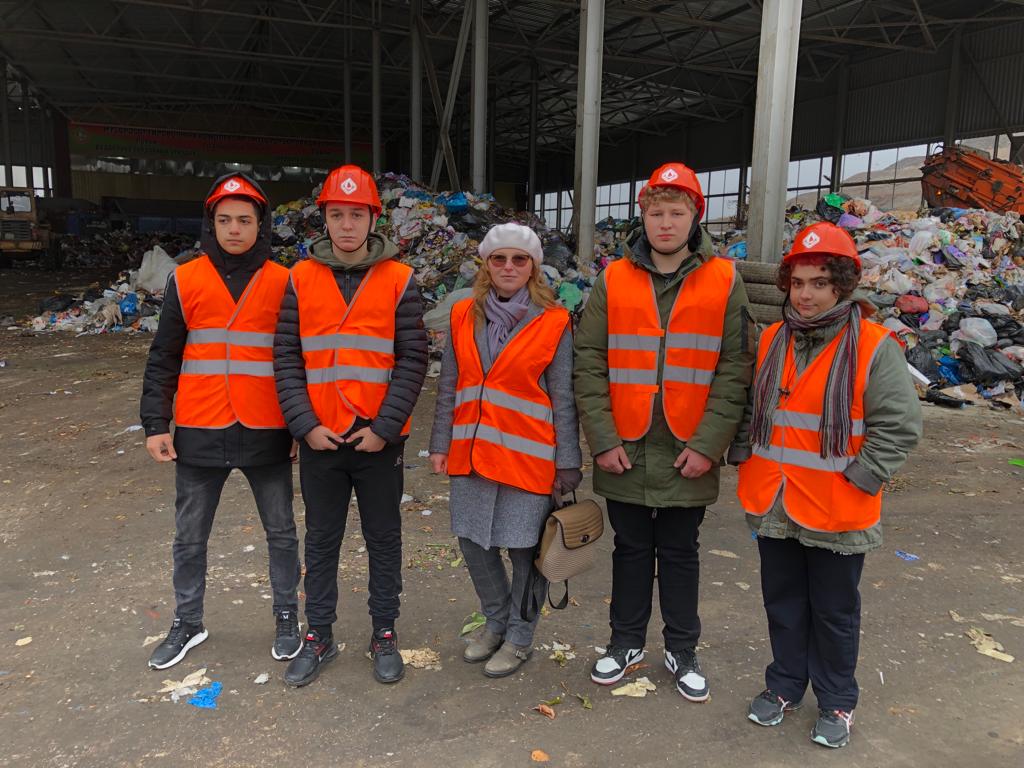 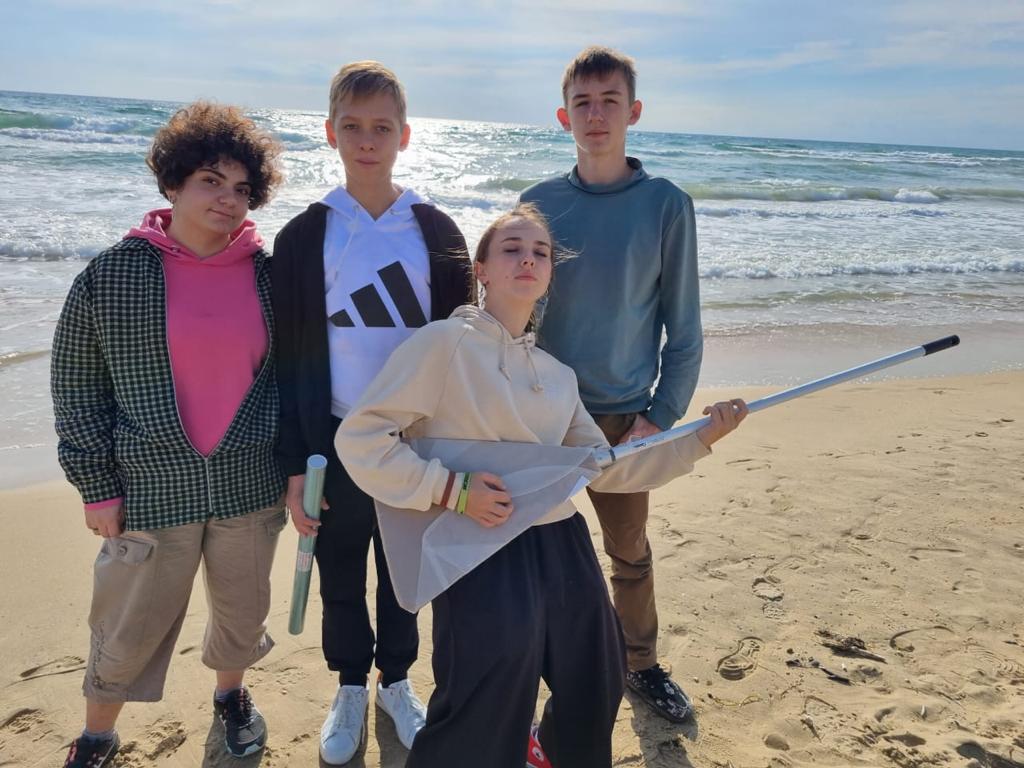 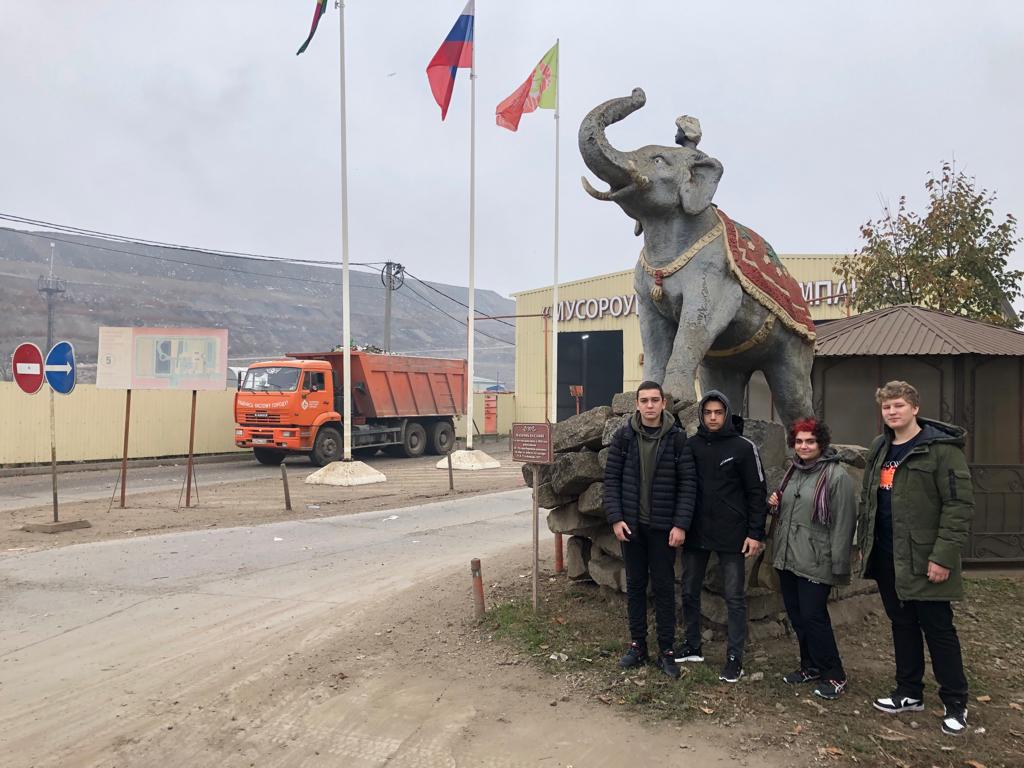 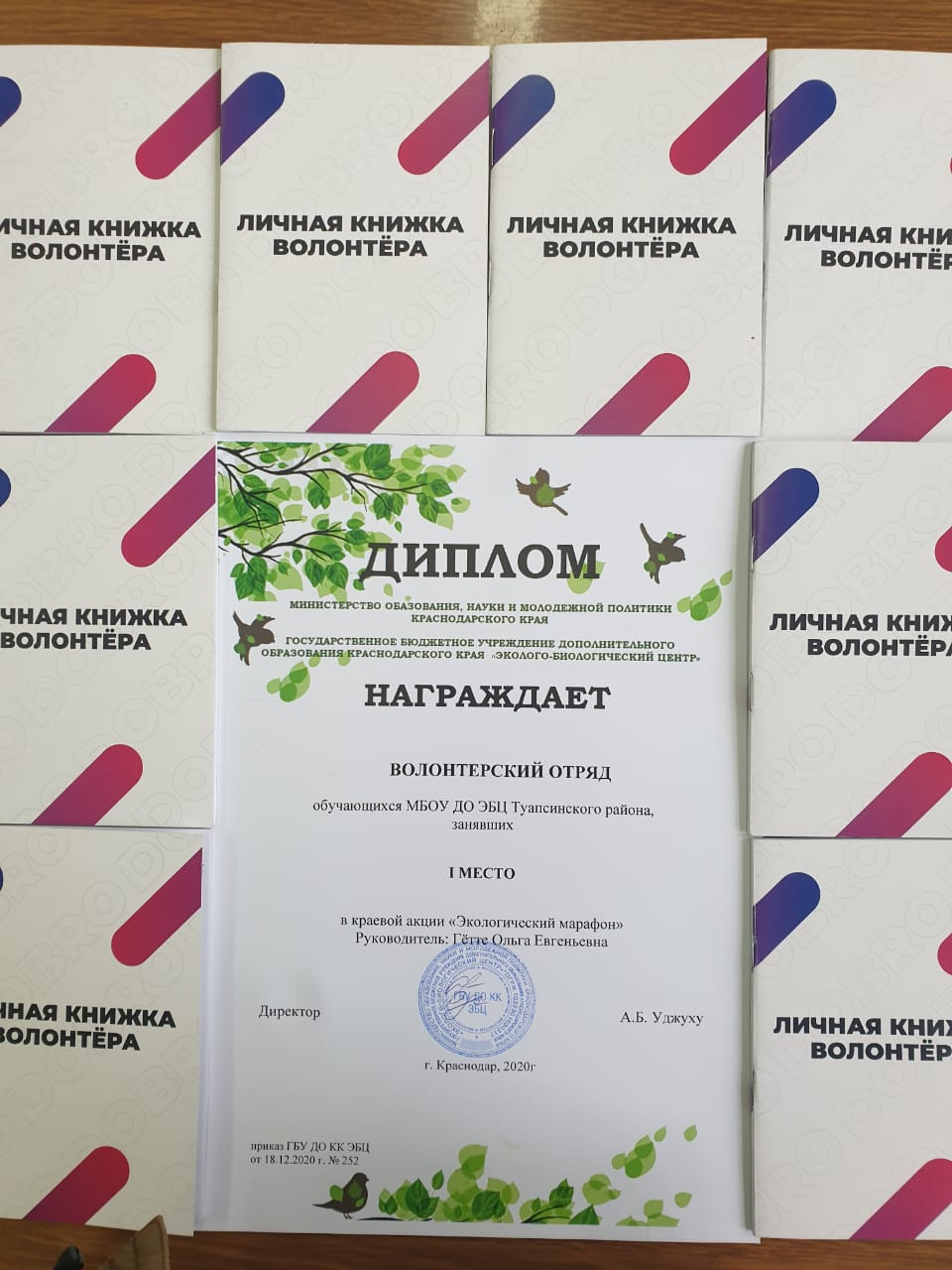 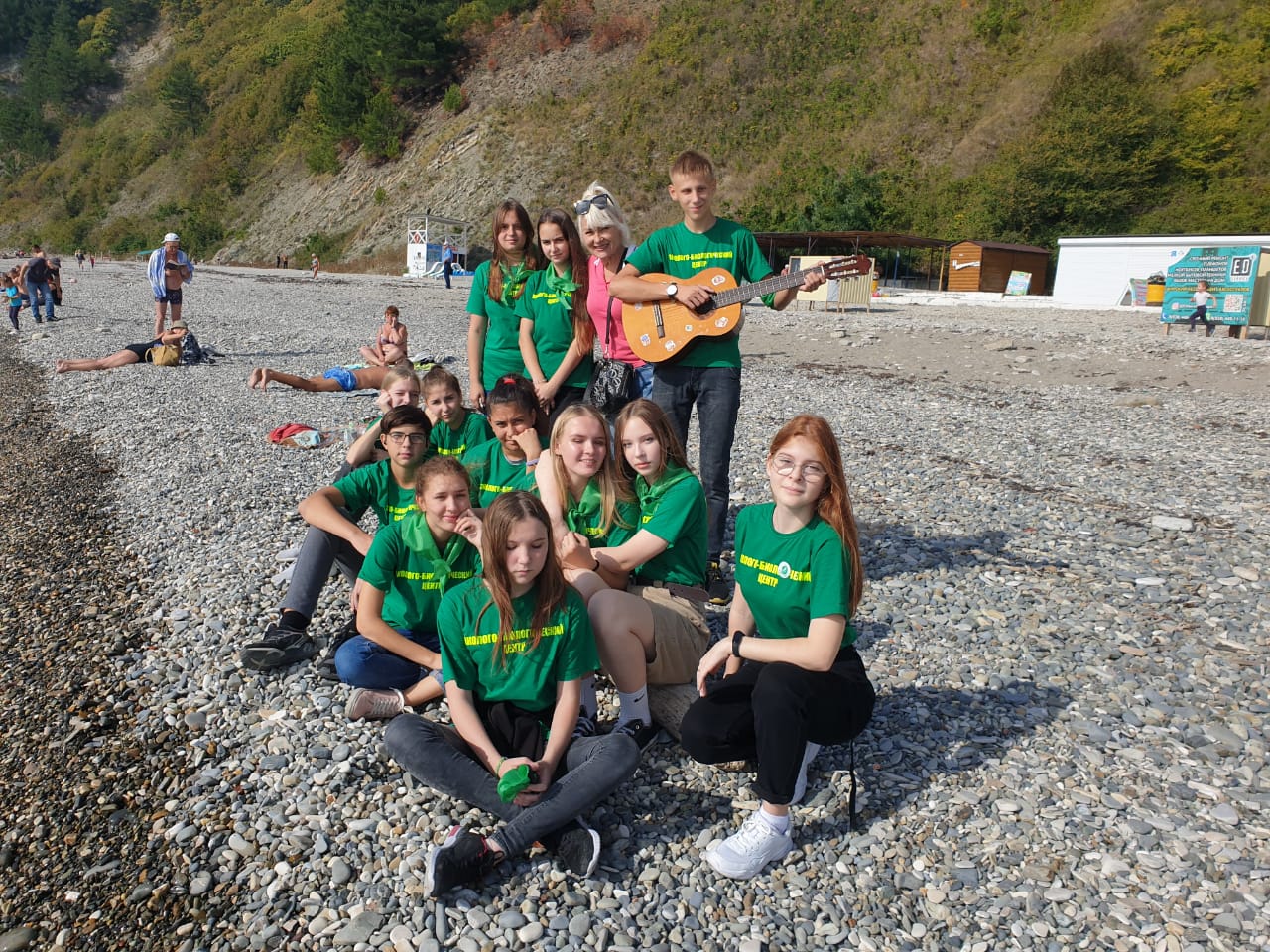 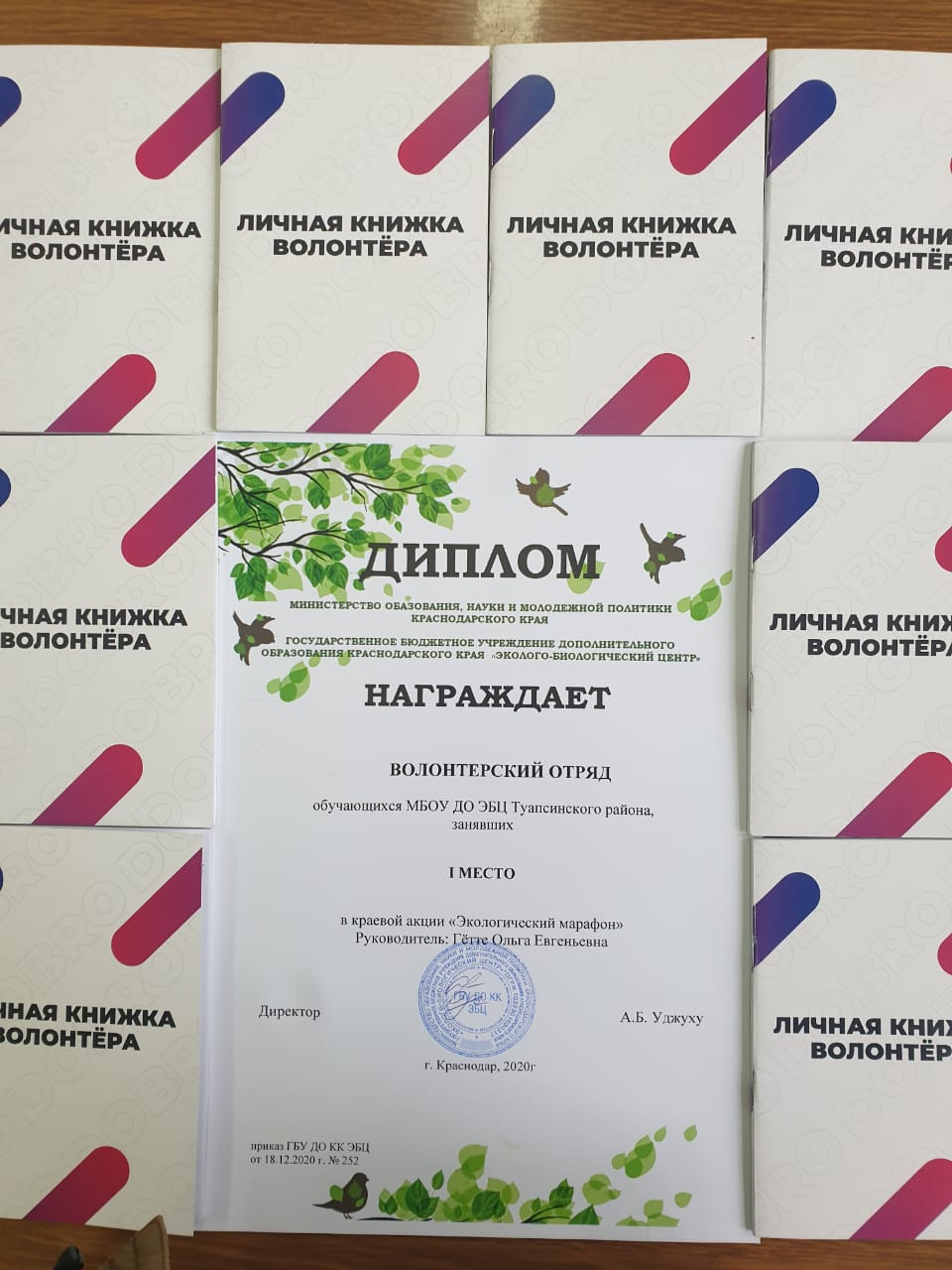 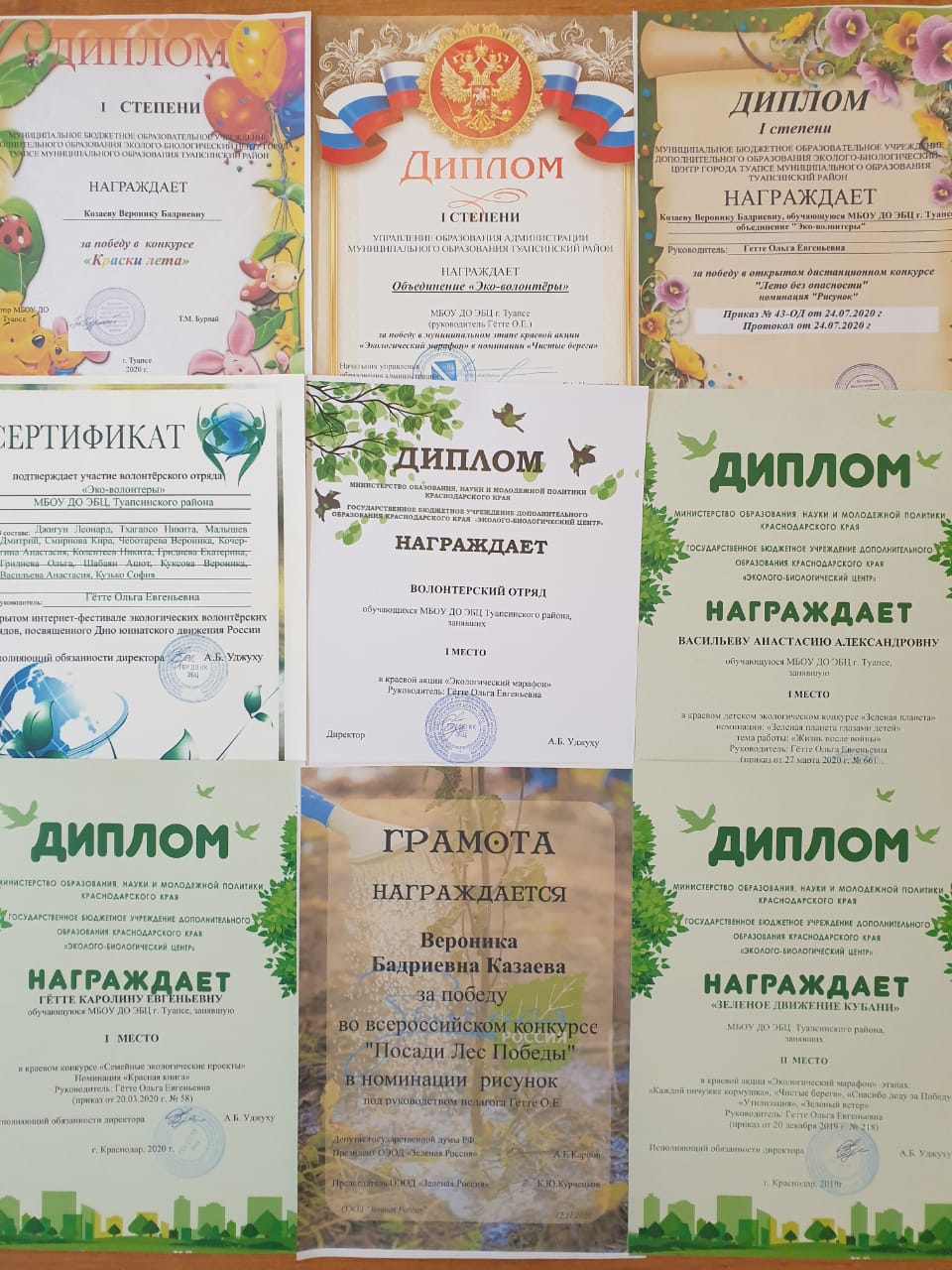 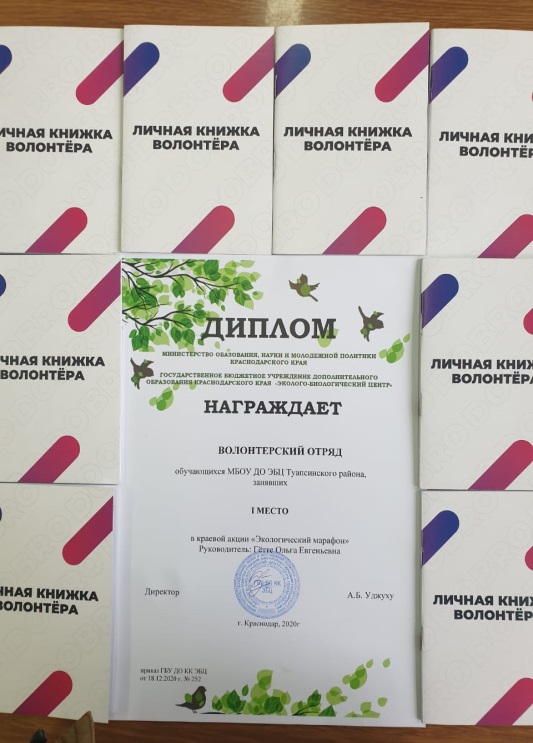 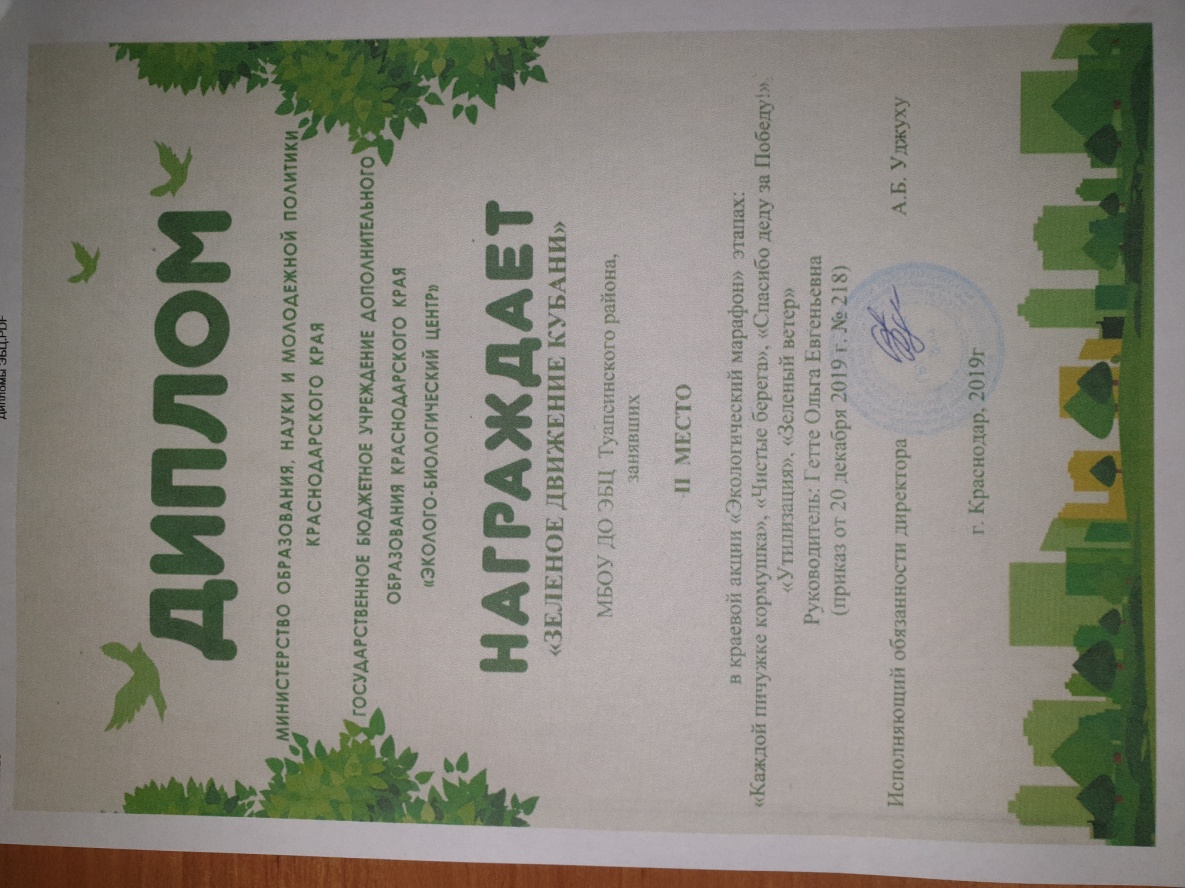 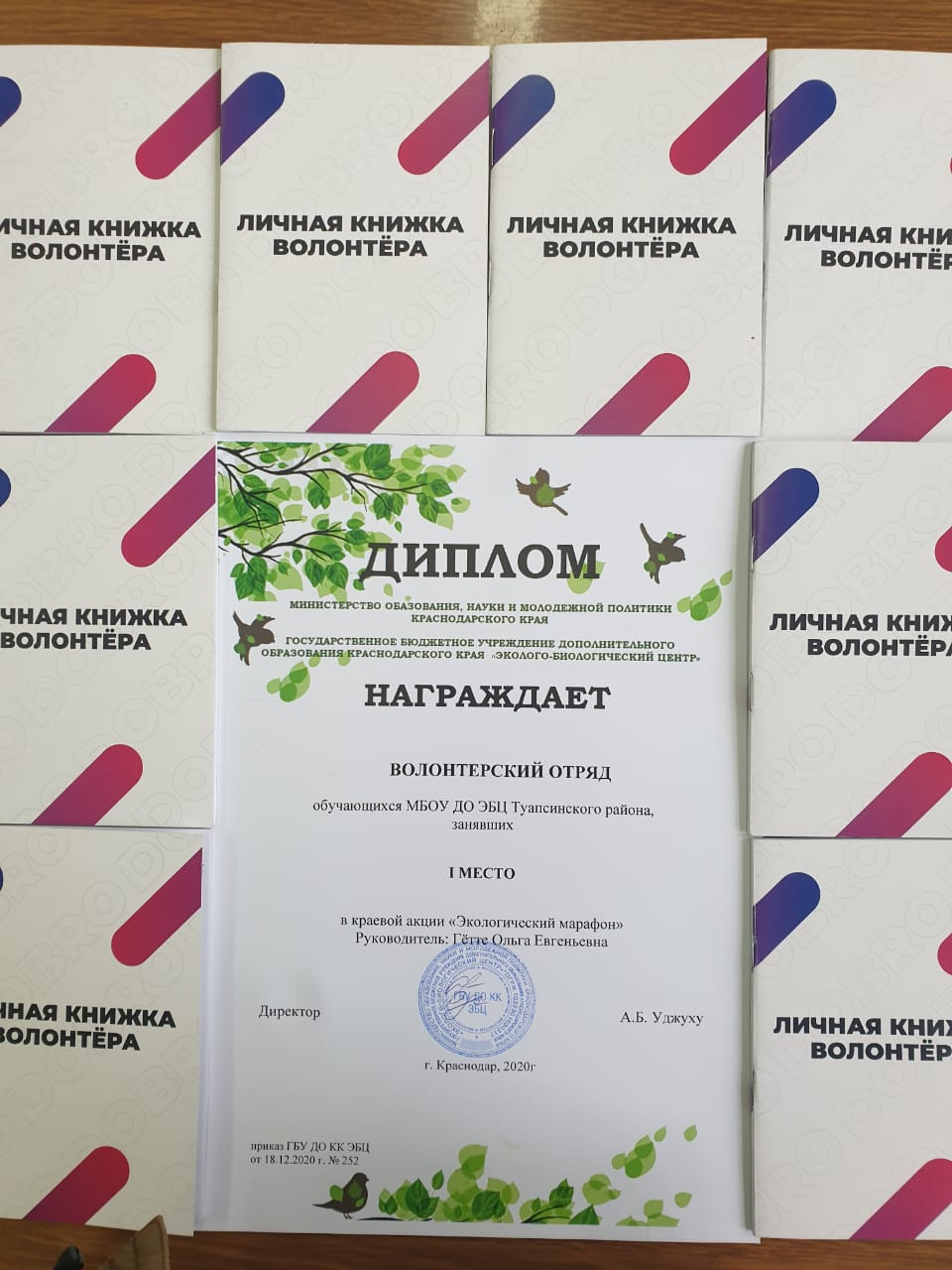 ЭКОВОЛОНТЁР- …
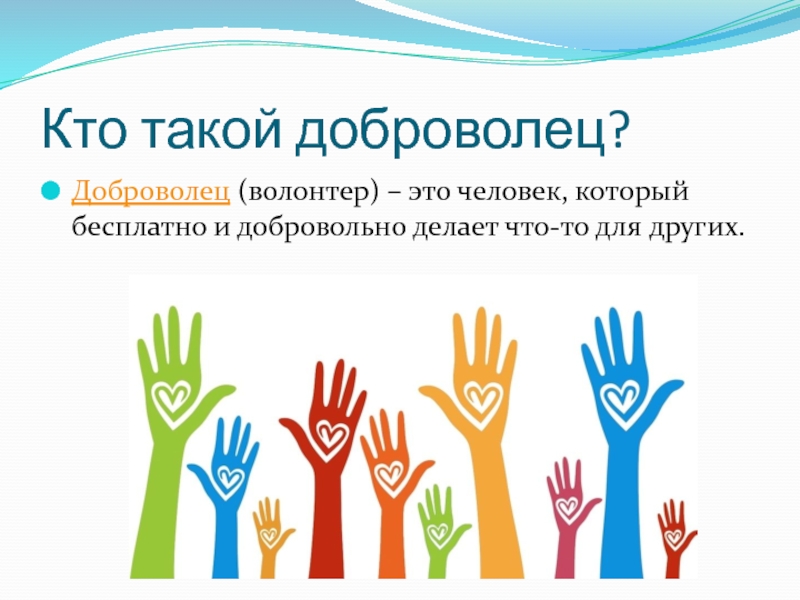